Nhóm Hóa học – trường THPT số 3 Tuy Phước
Bài 7: 
XU HƯỚNG BIẾN ĐỔI MỘT SỐ TÍNH CHẤT CỦA ĐƠN CHẤT, BIẾN ĐỔI THÀNH PHẦN VÀ TÍNH CHẤT CỦA HỢP CHẤT TRONG MỘT CHU KÌ VÀ TRONG MỘT NHÓM
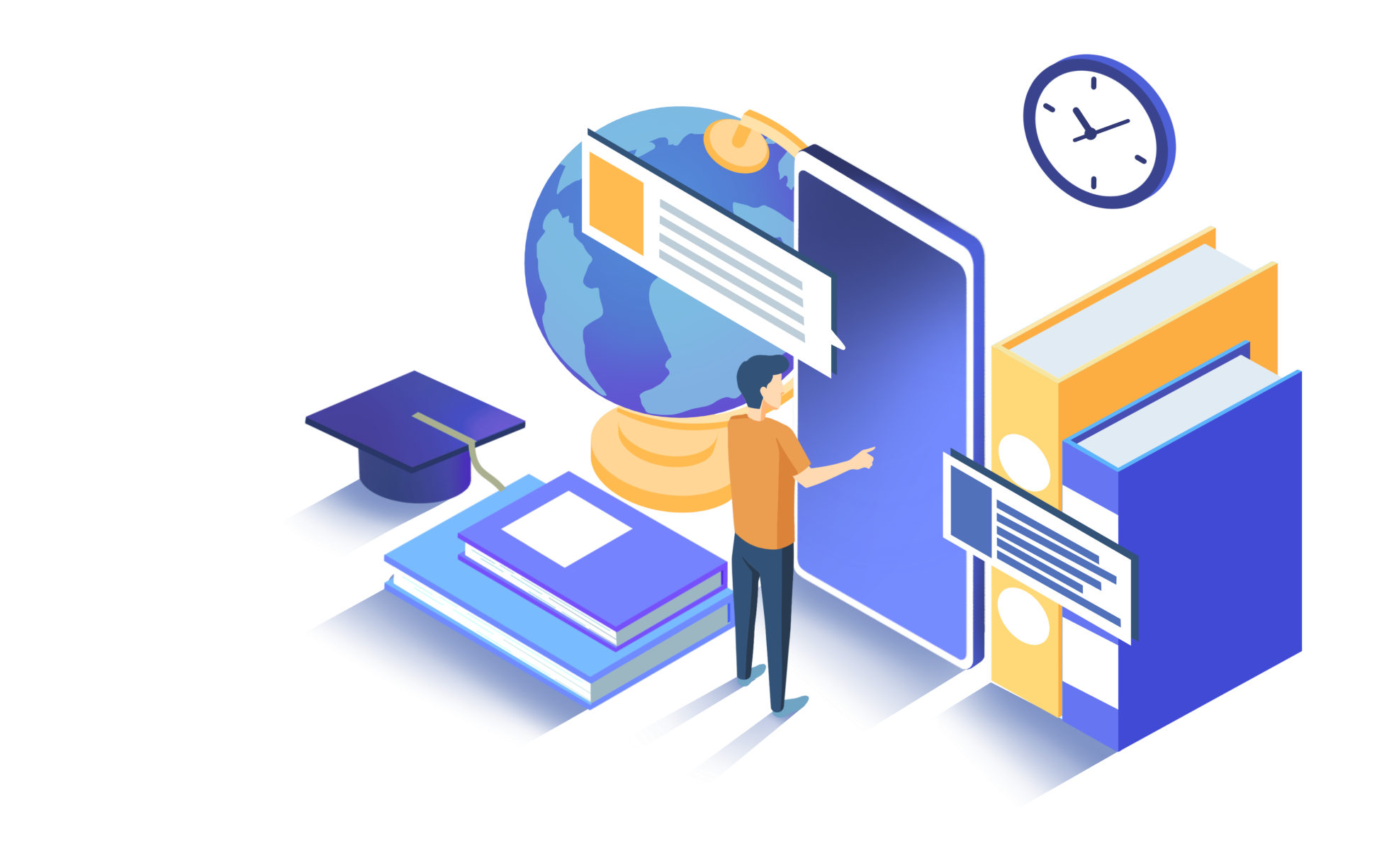 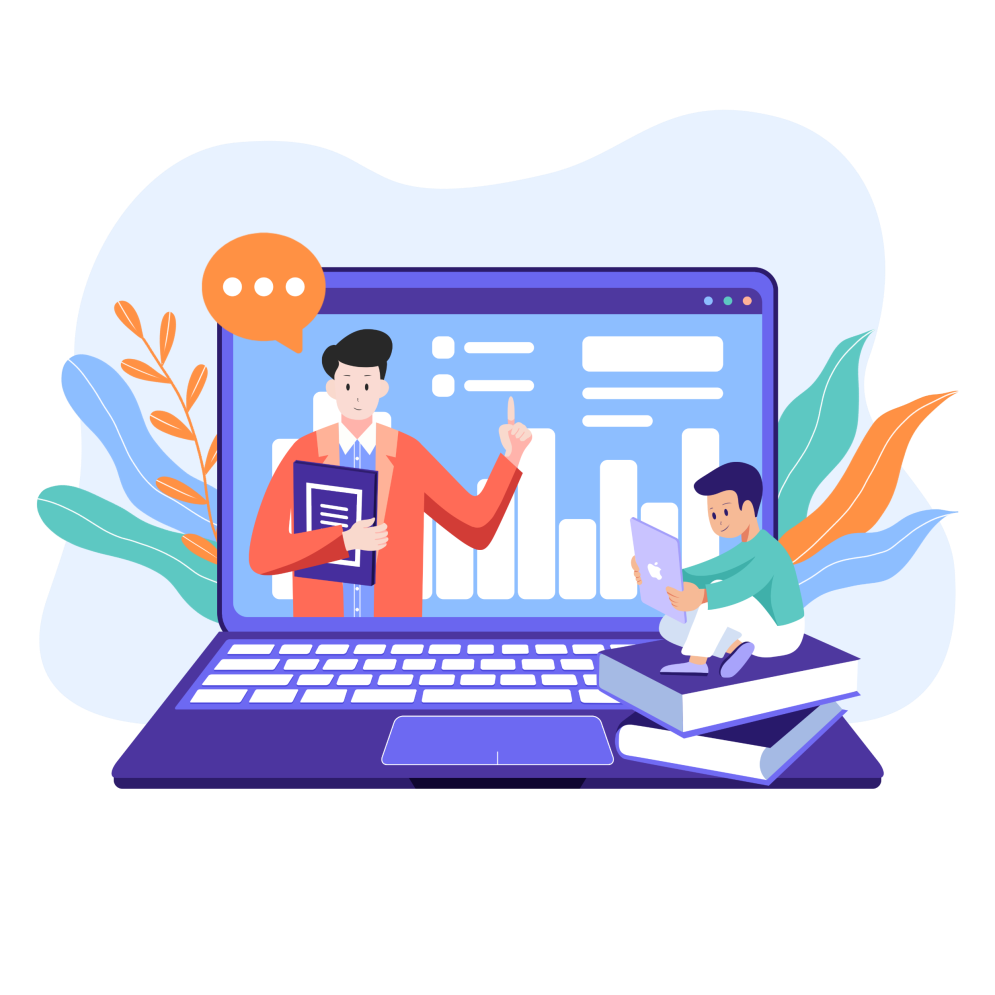 NỘI DUNG BÀI HỌC
Độ âm điện
02.
Bán kính nguyên tử
01.
Tính kim loại, tính phi kim
03.
04.
Tính acid – base của oxide và hydroxide
Mở đầu:
Nhóm IA
Kim loại kiềm là các kim loại nhóm IA, bao gồm: lithium (Li), sodium (Na), potassium (K), rubidium (Rb), caesium (Cs), francium (Fr). Chúng phản ứng được với nước và giải phóng khí hydrogen. Vậy khả năng phản ứng với nước của các kim loại trên có giống nhau hay không? Dựa vào bảng tuần hoàn các nguyên tố hóa học, chúng ta có thể giải thích được xu hướng biến đổi tính chất hóa học cơ bản của nguyên tử các nguyên tố không?
Li
Na
K
Rb
Cs
Fr
Lời giải:
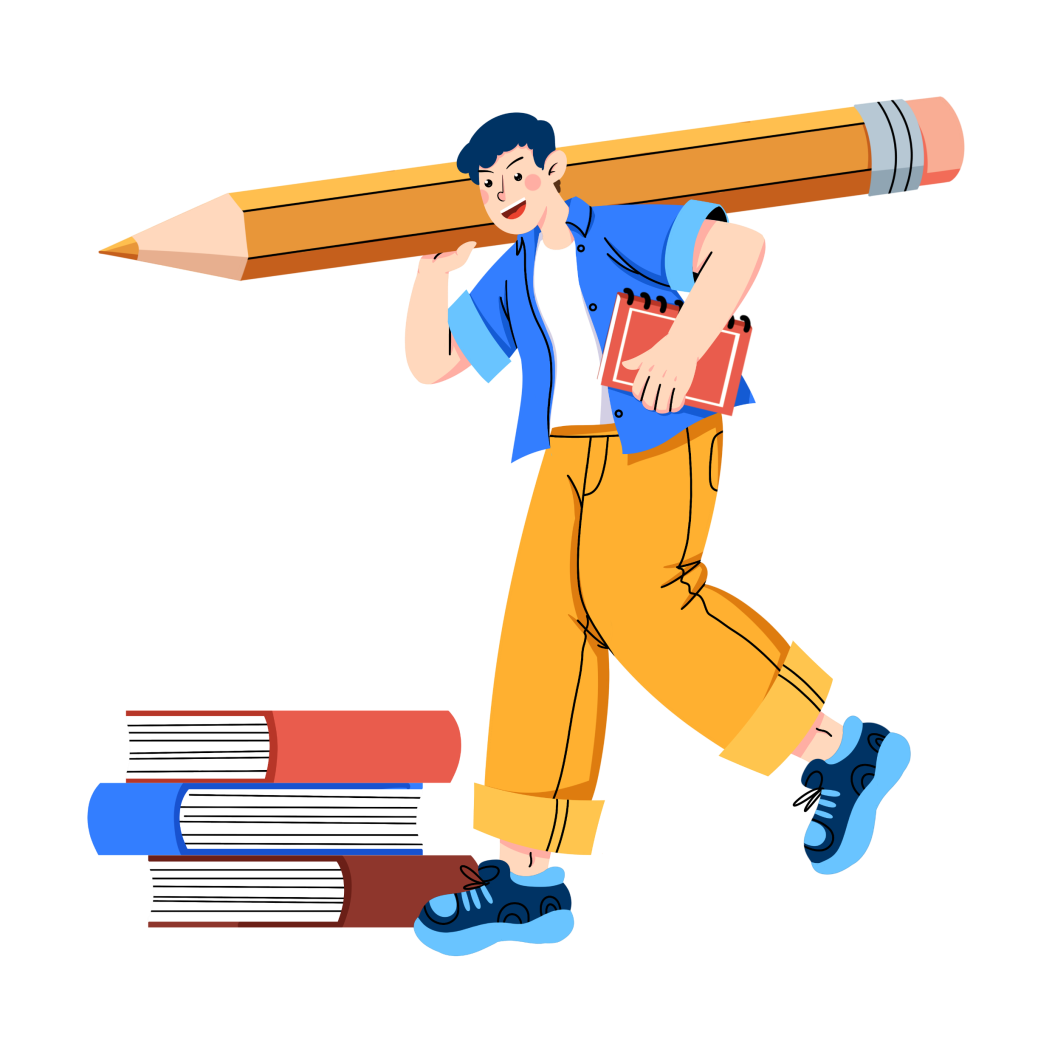 - Các kim loại nhóm IA: Khả năng phản ứng với nước của các kim loại không giống nhau, khả năng phản ứng với nước giảm dần
- Dựa vào bảng tuần hoàn các nguyên tố hóa học, ta có thể giải thích được xu hướng biến đổi tính chất hóa học cơ bản của nguyên tử các nguyên tố
01
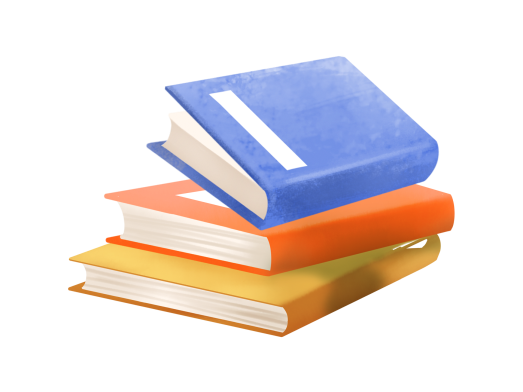 BÁN KÍNH NGUYÊN TỬ
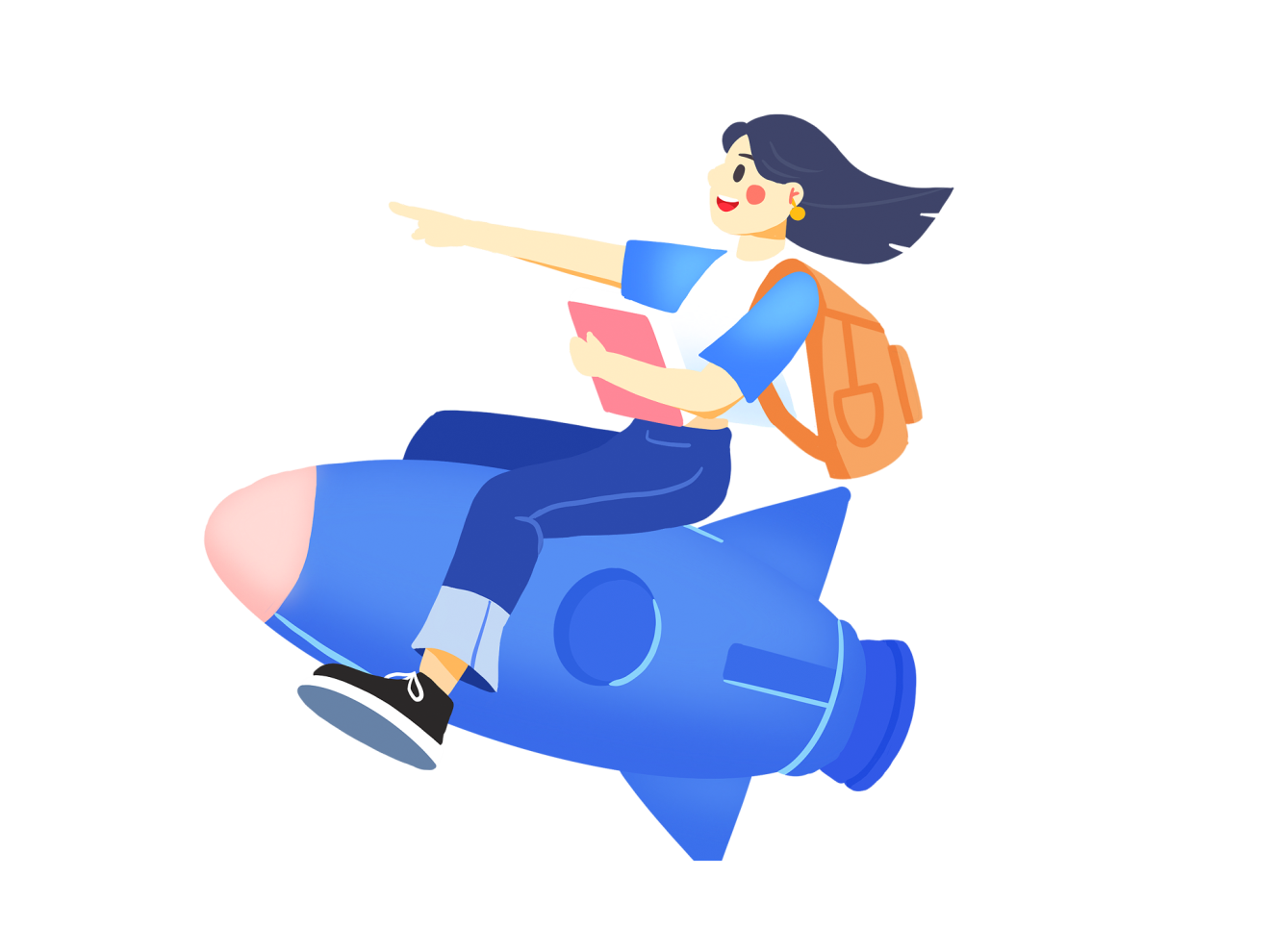 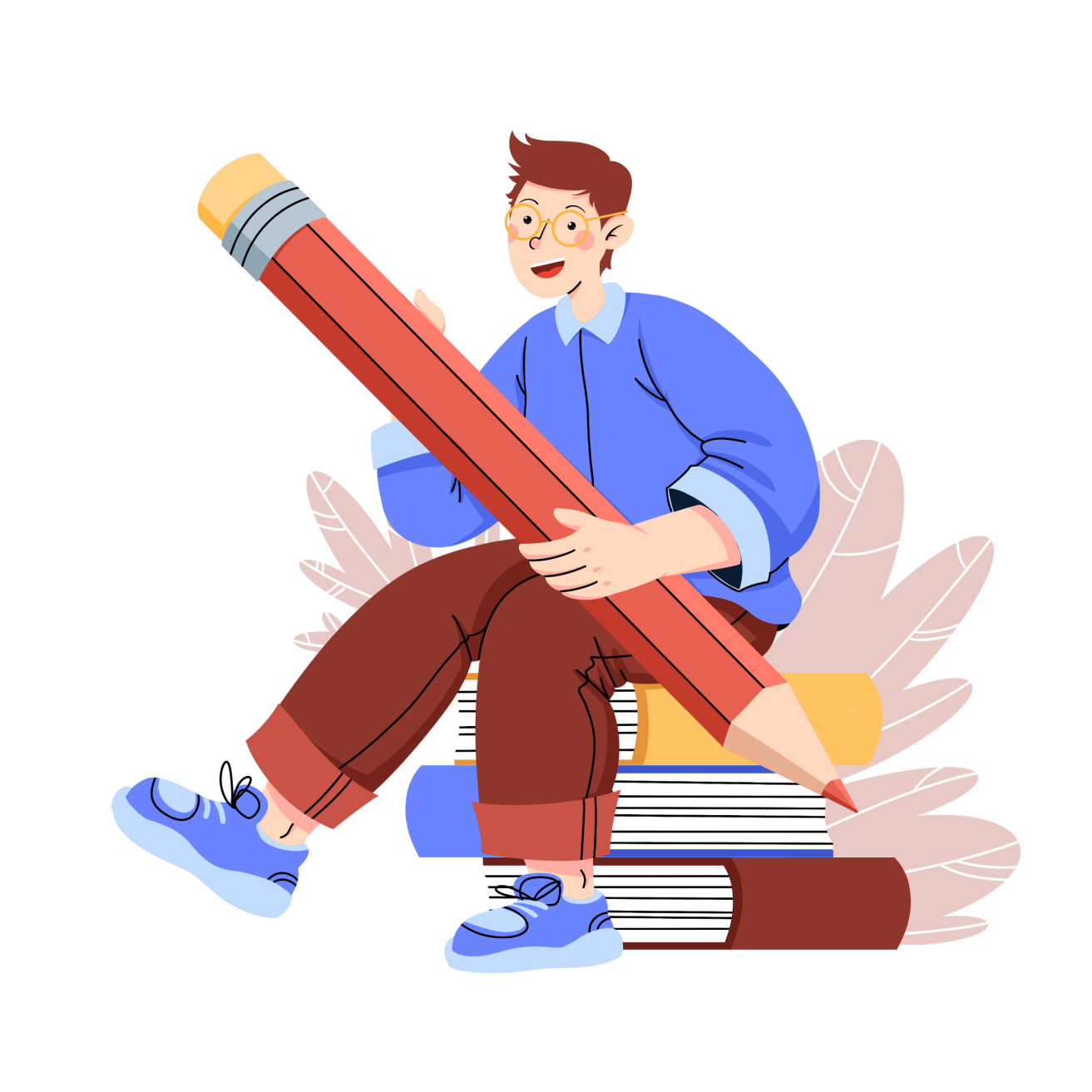 Giải thích xu hướng biến đổi bán kính nguyên tử của các nguyên tố nhóm A
[Speaker Notes: 33a2652d-8bf6-4dc0-9f99-ecc22c083a1e.source.default.zh-Hans]
Bán kính nguyên tử là gì?
Bán kính nguyên tử là khoảng cách từ hạt nhân đến electron ở lớp vỏ ngoài cùng
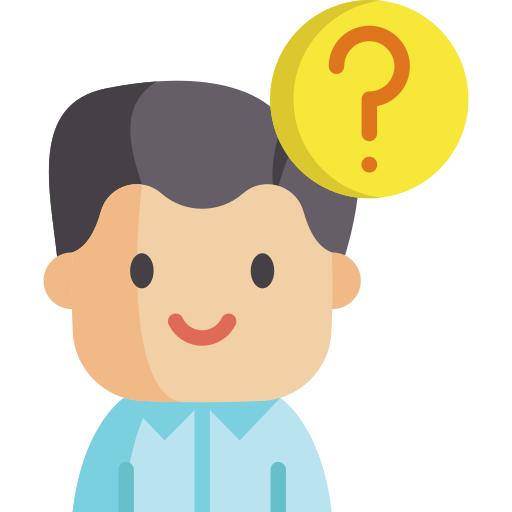 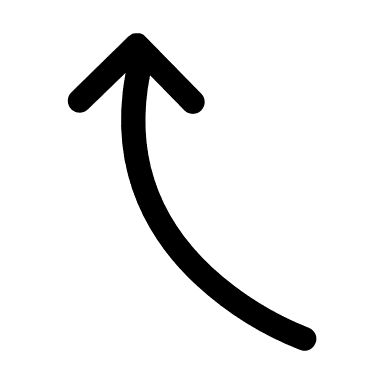 Bán kính nguyên tử
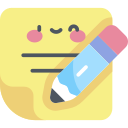 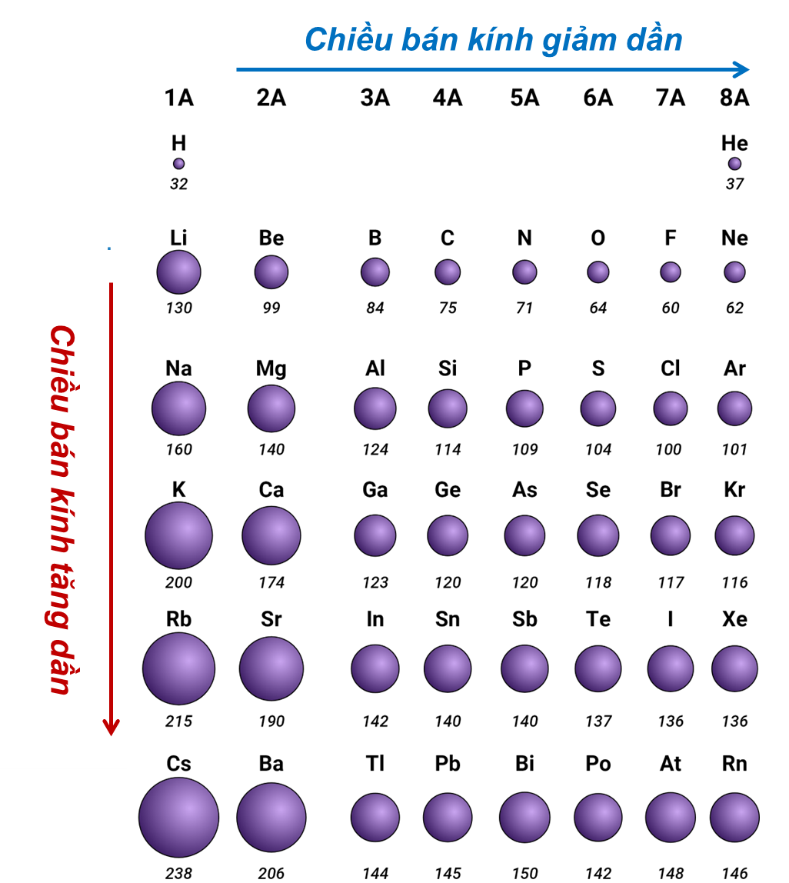 1. Quan sát Hình 6.1, cho biết bán kính nguyên tử của các nguyên tố trong mỗi chu kì và trong mỗi nhóm A biến đổi như thế nào?
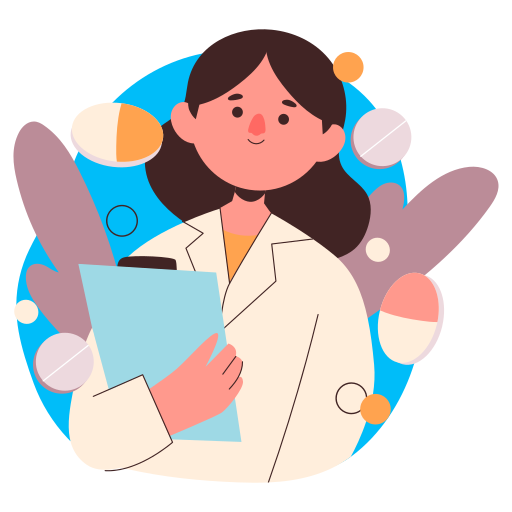 Hình 6.1. Bán kính nguyên tử của một số nguyên tố được biểu diễn bằng pm (1 pm = 10–12 m)
Lời giải:
- Trong mỗi nhóm, đi từ trên xuống dưới, bán kính nguyên tử của các nguyên tố tăng dần
- Trong mỗi chu kì, đi từ trái sang phải, bánh kính nguyên tử của các nguyên tố giảm dần
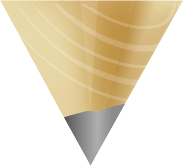 2. Xu hướng biến đổi bán kính nguyên tử của các nguyên tố trong mỗi chu kì và trong mỗi nhóm A do yếu tố nào gây ra? Giải thích
Lời giải:
- Bán kính nguyên tử của các nguyên tố nhóm A có xu hướng biến đổi tuần hoàn theo chiều tăng của điện tích hạt nhân:
+ Trong một chu kì, nguyên tử của các nguyên tố có cùng số lớp electron. Từ trái sang phải, điện tích hạt nhân nguyên tử tăng dần nên electron lớp ngoài cùng sẽ bị hạt nhân hút mạnh hơn, vì vậy bán kính nguyên tử của các nguyên tố có xu hướng giảm dần
+ Trong một nhóm, theo chiều từ trên xuống dưới, số lớp electron tăng dần nên bán kính nguyên tử có xu hướng tăng
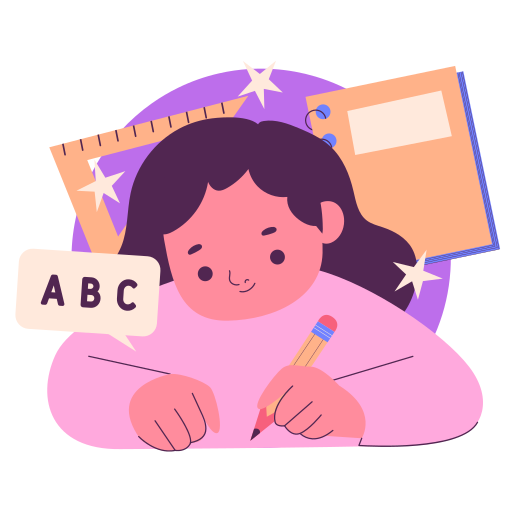 Xu hướng biến đổi bán kính nguyên tử: Bán kính nguyên tử của các nguyên tố nhóm A có xu hướng biến đổi tuần hoàn theo chiều tăng của điện tích hạt nhân:
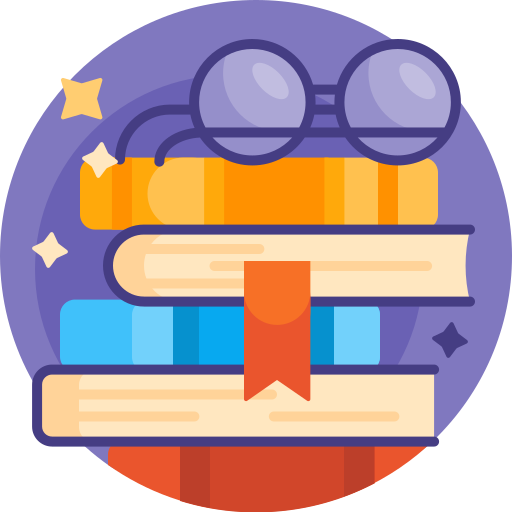 • Trong một chu kì, nguyên tử của các nguyên tố có cùng số lớp electron. Từ trái sang phải, điện tích hạt nhân nguyên tử tăng dần nên electron lớp ngoài cùng sẽ bị hạt nhân hút mạnh hơn, vì vậy bán kính nguyên tử của các nguyên tố có xu hướng giảm dần.
• Trong một nhóm, theo chiều từ trên xuống dưới, số lớp electron tăng dần nên bán kính nguyên tử có xu hướng tăng.
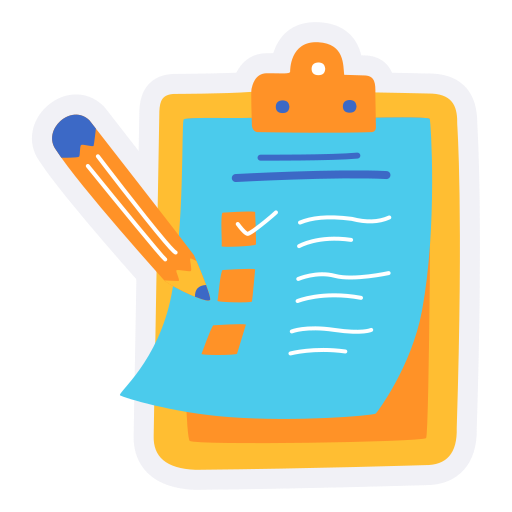 LUYỆN TẬP:
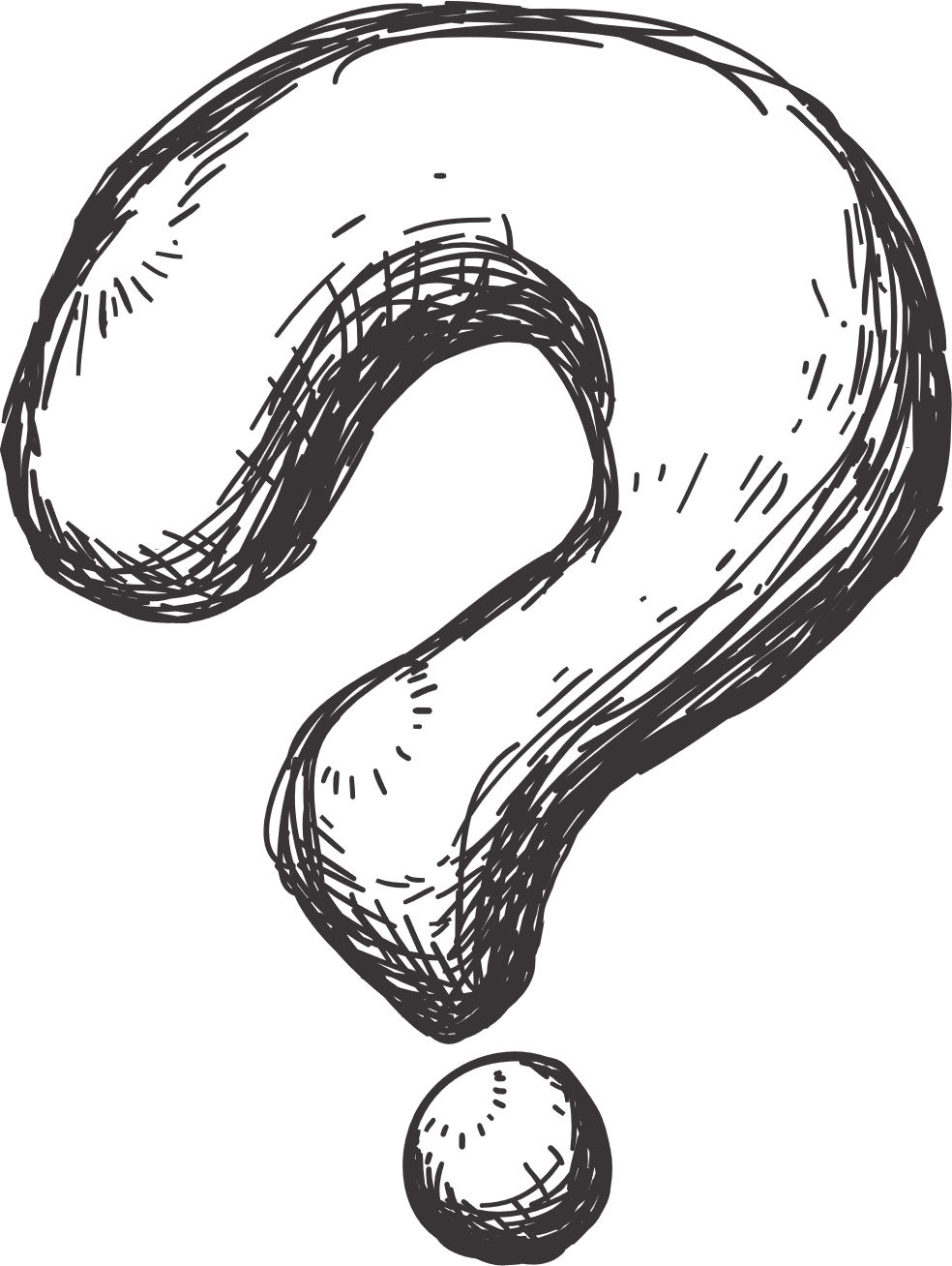 - Li, N, O cùng thuộc chu kì 2
Dựa vào xu hướng biến đổi bán kính nguyên tử của các nguyên tố trong bảng tuần hoàn, em hãy sắp xếp các nguyên tố sau đây theo chiều tăng dần bán kính nguyên tử: Li, N, O, Na, K.
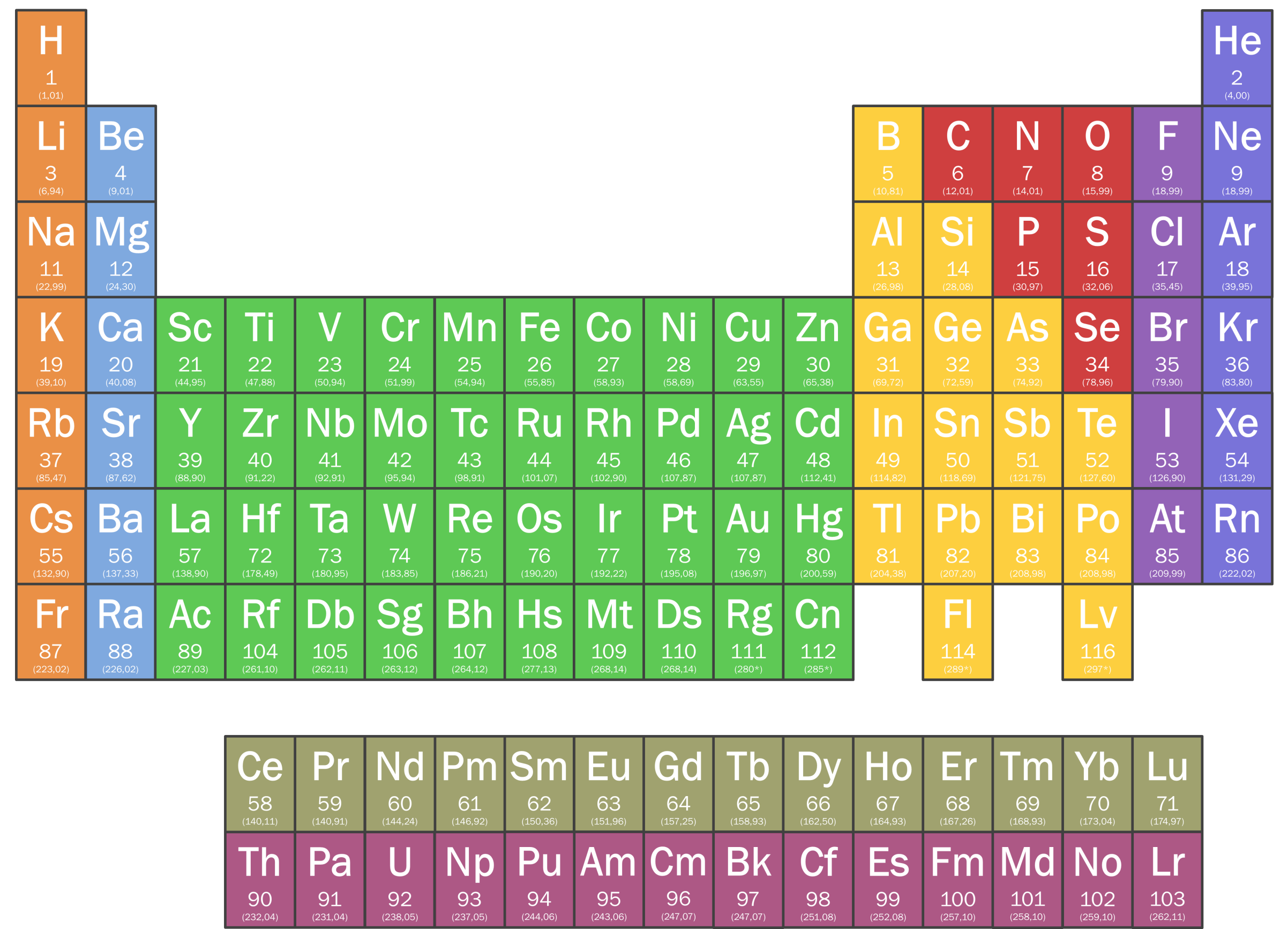 - Li, Na, K cùng thuộc nhóm IA
- Trong 1 chu kì, tính từ trái sang phải, bán kính nguyên tử giảm ⇒ Bán kính: Li > N > O (1)
Lời giải:
- Trong 1 nhóm, đi từ trên xuống dưới, bánh kính nguyên tử tăng ⇒ Bán kính: K > Na > Li (2)
- Từ (1) và (2)⇒ Sắp xếp các nguyên tố theo chiều tăng dần bán kính nguyên tử: 
O < N < Li < Na < K
02
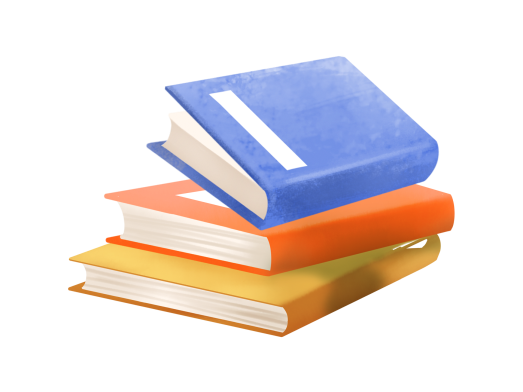 Độ âm điện
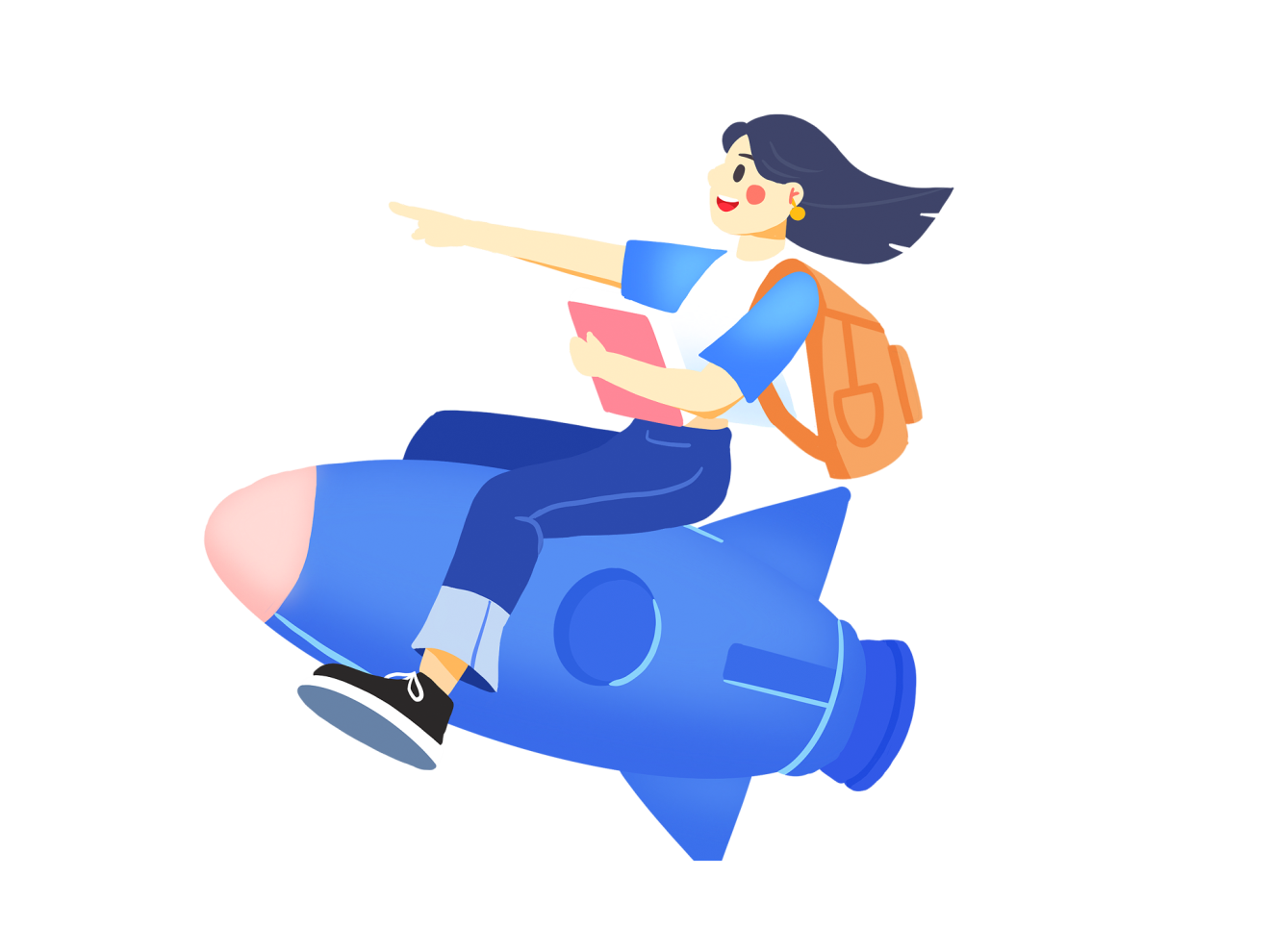 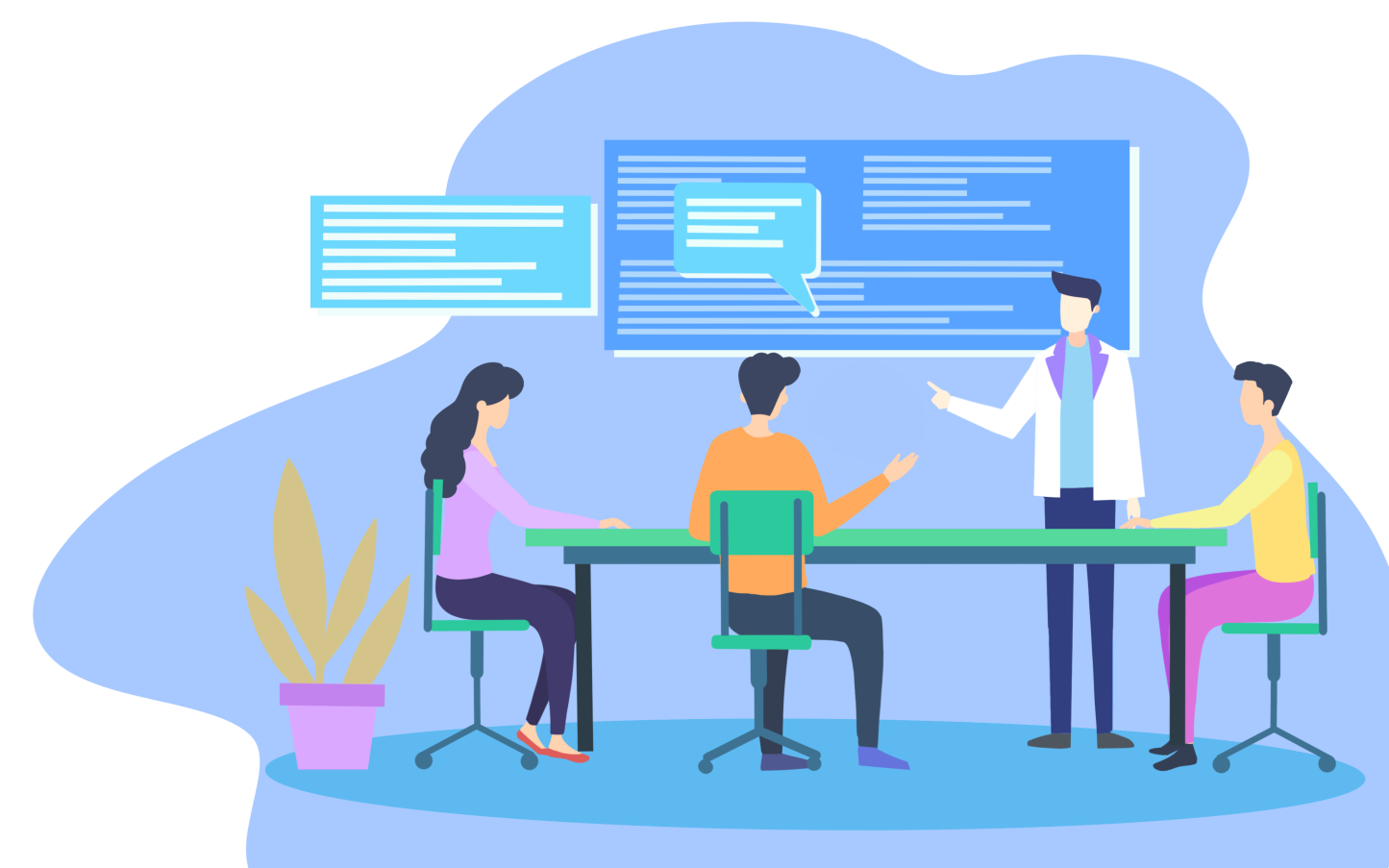 Giải thích xu hướng biến đối độ âm điện của nguyên tử các nguyên tố nhóm A
Độ âm điện là gì?
Độ âm điện của nguyên tử là đại lượng đặc trưng cho khả năng hút electron của nguyên tử một nguyên tố hoá học khi tạo thành liên kết hoá học.
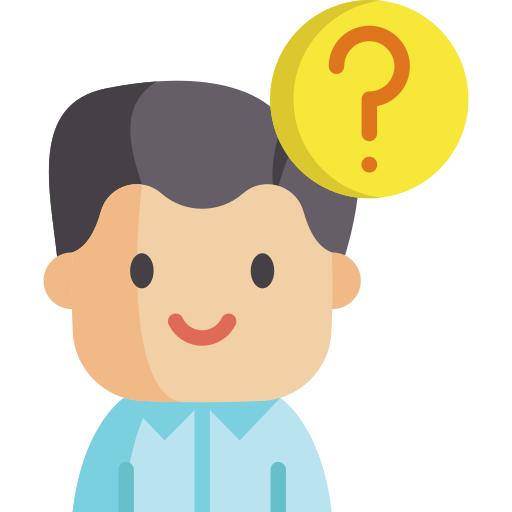 +1
+1
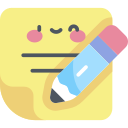 Cặp electron liên kết bị các nguyên tử hút về phía các hạt nhân của mỗi nguyên tử H
Bảng 6.1. Gía trị độ âm điện của nguyên tử một số nguyên tố nhóm A theo Pauling
3. Từ số liệu trong Bảng 6.1, nhận xét sự biến đổi giá trị độ âm điện của nguyên tử các nguyên tố trong một nhóm A và trong một chu kì. Giải thích
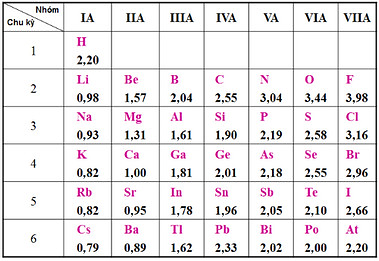 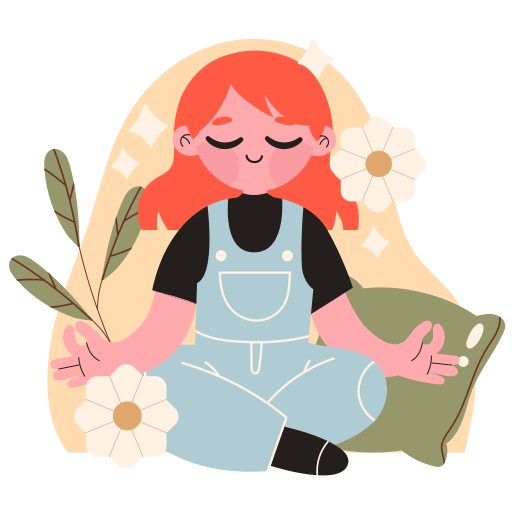 Lời giải:
- Độ âm điện của nguyên tử các nguyên tố nhóm A có xu hướng biến đổi tuần hoàn theo chiều tăng của điện tích hạt nhân:
+ Trong một chu kì: theo chiều tăng dần của điện tích hạt nhân, lực hút giữa hạt nhân với các electron lớp ngoài cùng cũng tăng. Do đó, độ âm điện của nguyên tử các nguyên tố có xu hướng tăng dần
+ Trong một nhóm, theo chiều tăng dần của điện tích hạt nhân, bán kính nguyên tử tăng nhanh, lực hút giữa hạt nhân với các electron lớp ngoài cùng giảm. Do đó độ âm điện của nguyên tử các nguyên tố có xu hướng giảm dần
Bảng 6.1. Gía trị độ âm điện của nguyên tử một số nguyên tố nhóm A theo Pauling
4. Hãy cho biết vì sao trong Bảng 6.1, giá trị độ âm điện của nguyên tử các nguyên tố nhóm VIIIA còn để trống
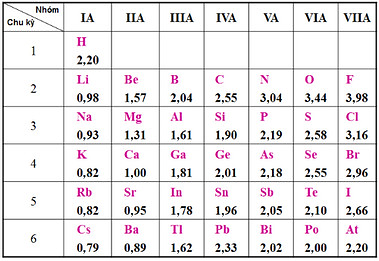 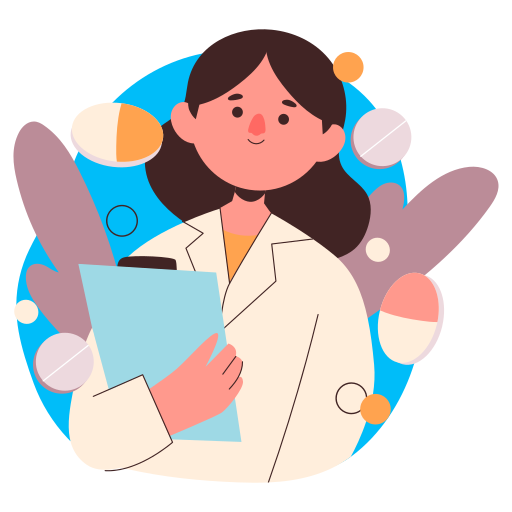 Lời giải:
- Các nguyên tố nhóm VIIIA là các nguyên tố khí hiếm, bền ở điều kiện thường và không tham gia liên kết hóa học
⇒ Không hút electron vì cấu hình electron đã đạt cấu hình bền vững
⇒ Không có giá trị độ âm điện
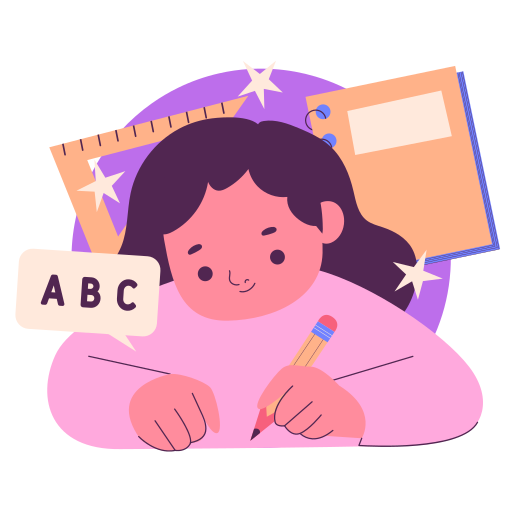 Xu hướng biến đổi độ âm điện: Độ âm điện của nguyên tử các nguyên tố nhóm A có xu hướng biến đổi tuần hoàn theo chiều tăng của điện tích hạt nhân:
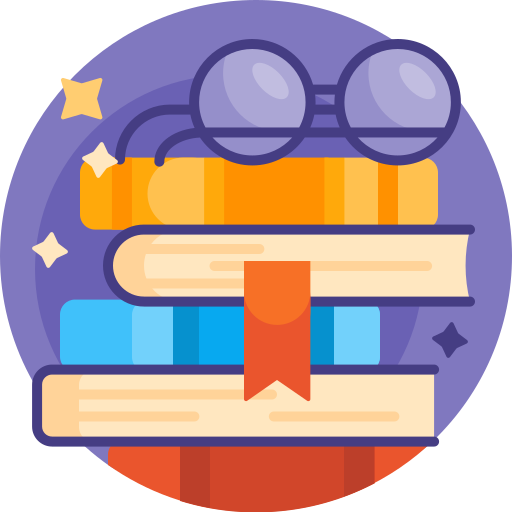 Trong một chu kì, theo chiều tăng dần của điện tích hạt nhân, lực hút giữa hạt nhân với các electron lớp ngoài cùng cũng tăng → độ âm điện của nguyên tử các nguyên tố có xu hướng tăng dần.
Trong một nhóm, theo chiều tăng dần của điện tích hạt nhân, bán kính nguyên tử tăng nhanh, lực hút giữa hạt nhân với các electron lớp ngoài cùng giảm → độ âm điện của nguyên tử các nguyên tố có xu hướng giảm dần.
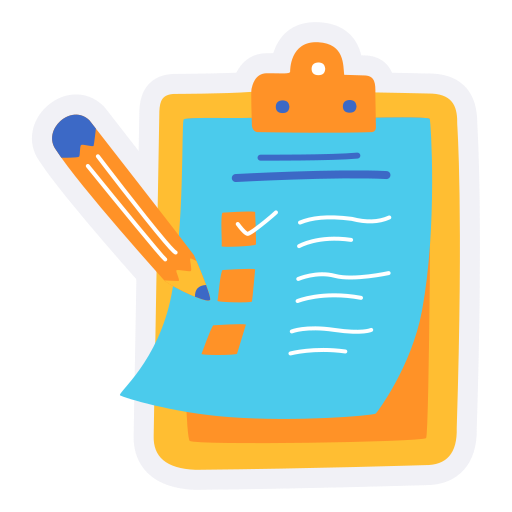 LUYỆN TẬP:
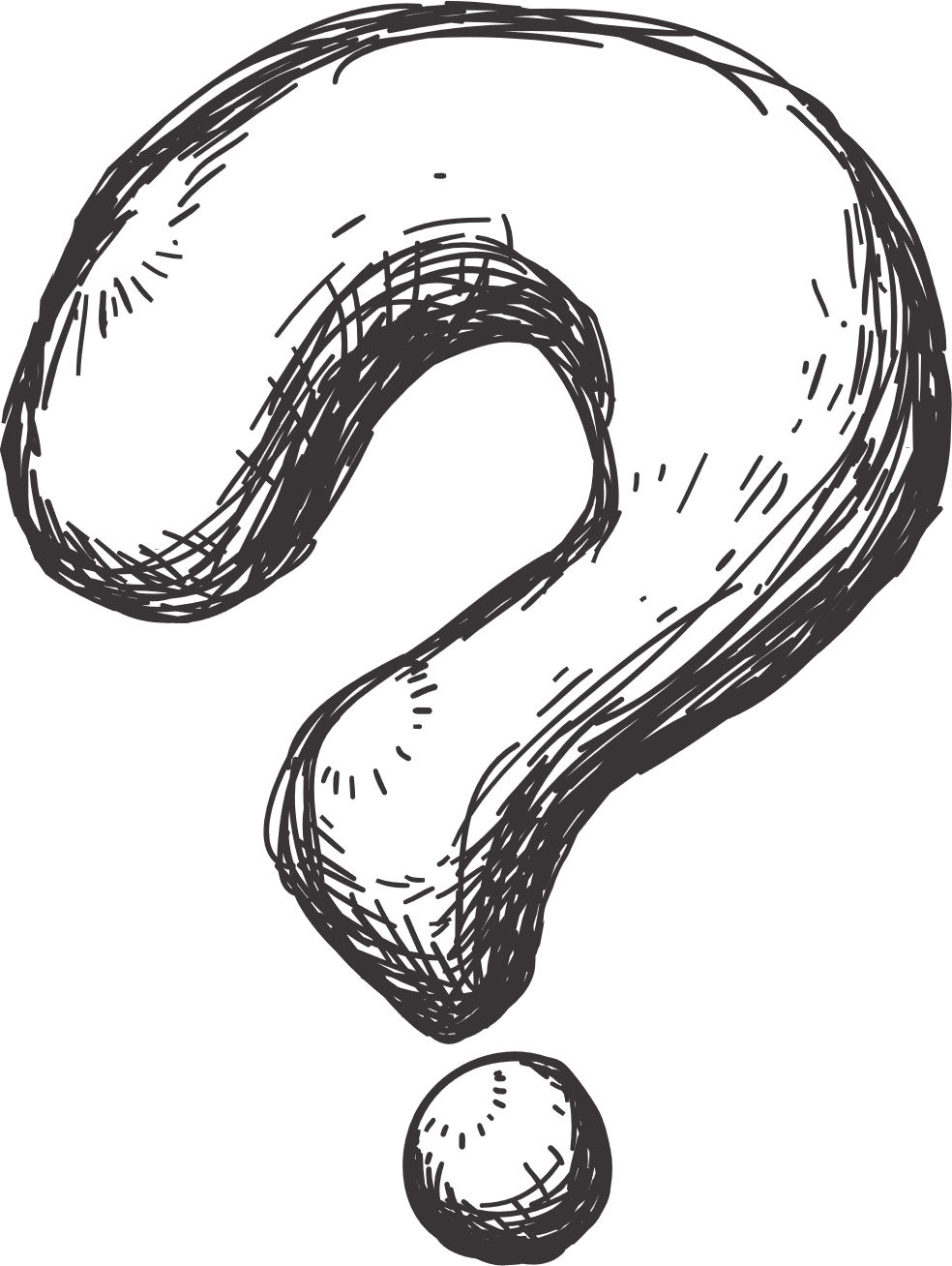 - Na, Mg Al cùng thuộc chu kì 2
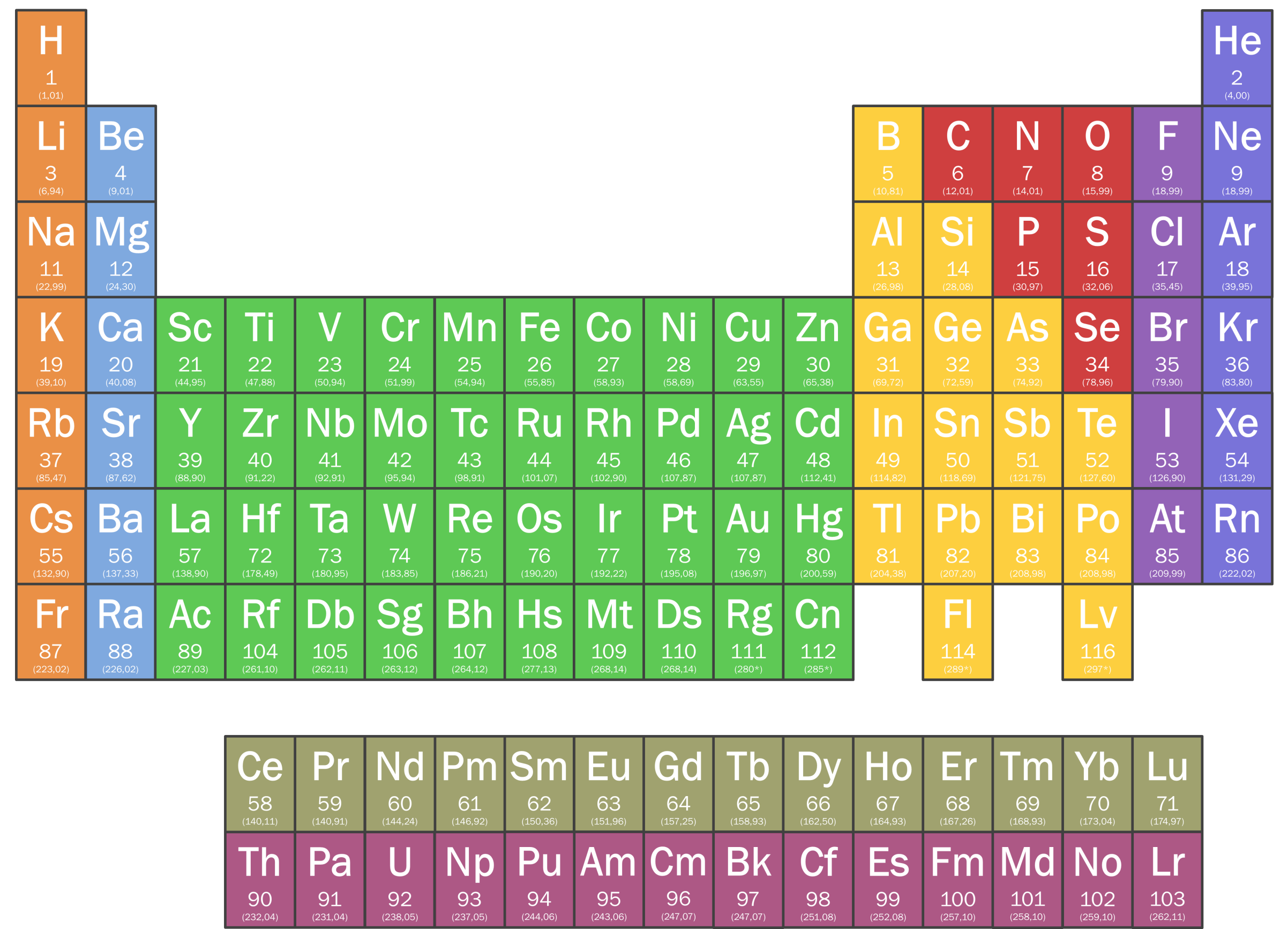 Dựa vào xu hướng biến đổi độ âm điện của nguyên tử các nguyên tố trong bảng tuần hoàn, em hãy sắp xếp các nguyên tố sau đây theo chiều tăng dần độ âm điện của nguyên tử: Na, K, Mg, Al
- Na, K đều cùng nhóm IA
- Trong 1 chu kì, tính từ trái sang phải, giá trị độ âm điện tăng ⇒ Giá trị độ âm điện: Na < Mg < Al (1)
Lời giải:
- Trong 1 nhóm, đi từ trên xuống dưới, giá trị độ âm điện giảm ⇒ Giá trị độ âm điện: K < Na (2)
- Từ (1) và (2) ⇒ Sắp xếp các nguyên tố theo chiều tăng dần giá trị độ âm điện: K < Na < Mg < Al
03
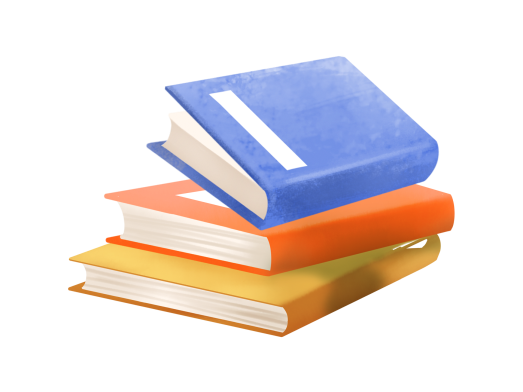 Tính kim loại, tính phi kim
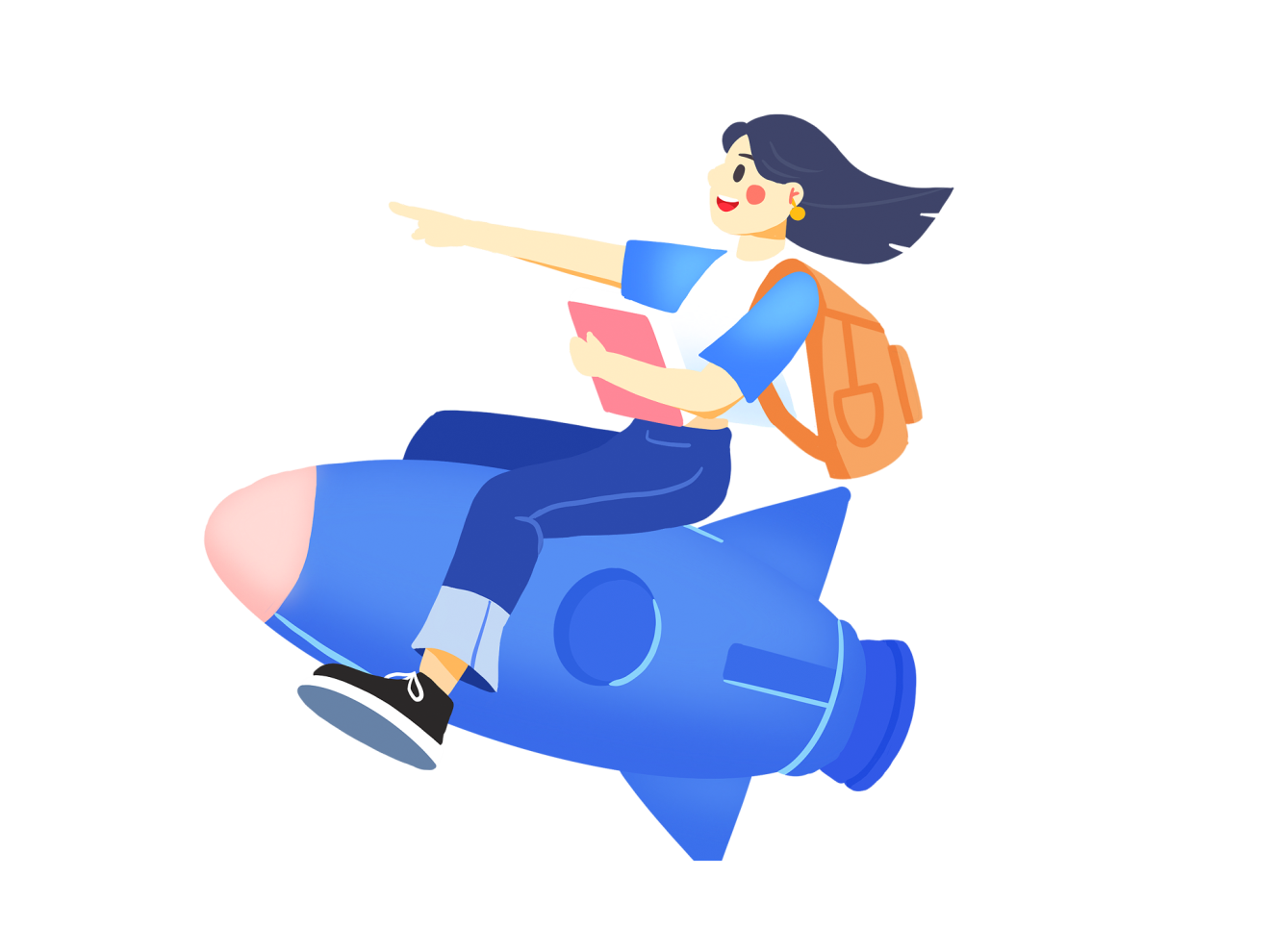 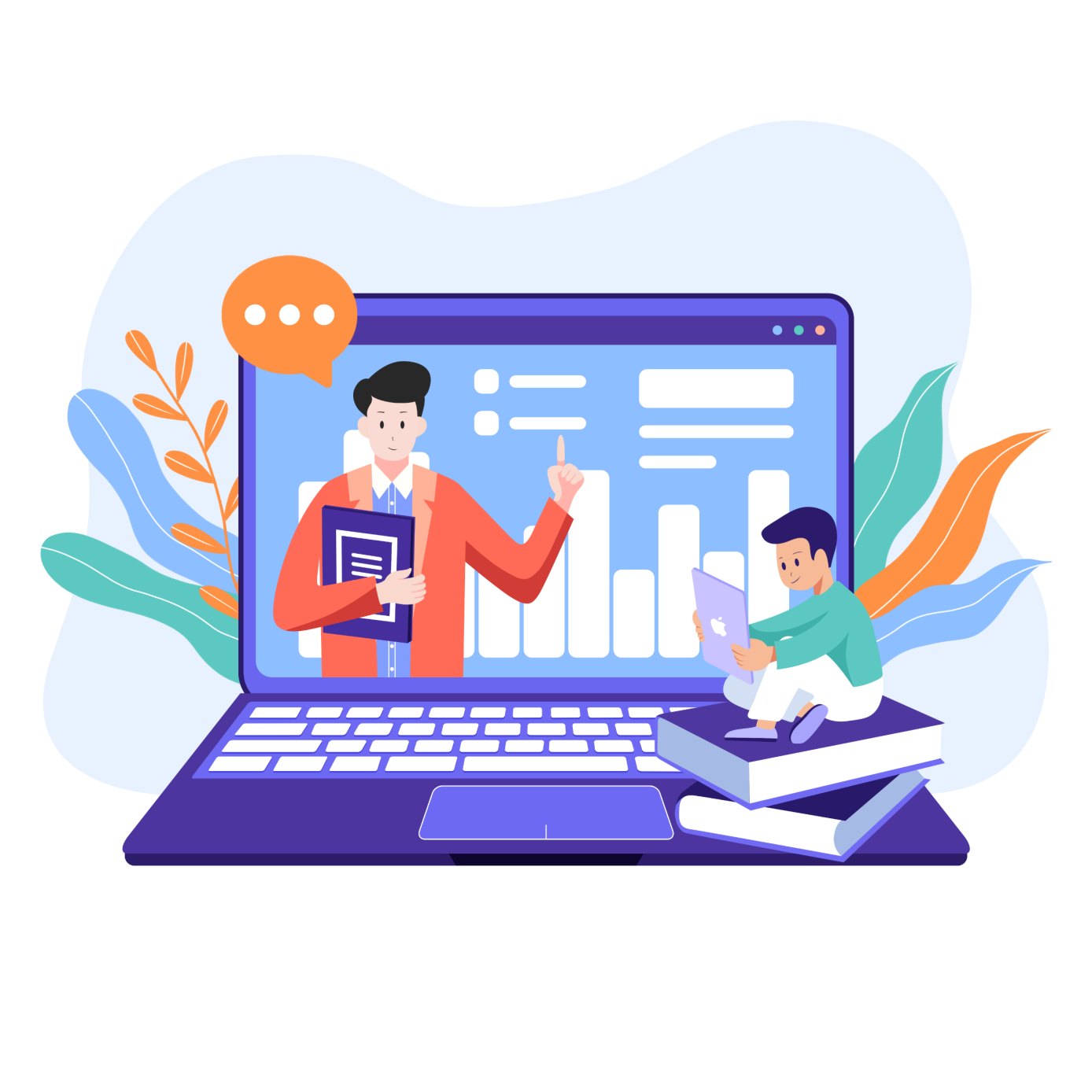 Giải thích xu hướng biến đổi tính kim loại, tính phi kim của các nguyên tố nhóm A
[Speaker Notes: 2e82489a-1b16-4e57-ab74-9e4148335ebb.source.default.zh-Hans]
Điều đặc trưng cho tính kim loại và tính phi kim là gì?
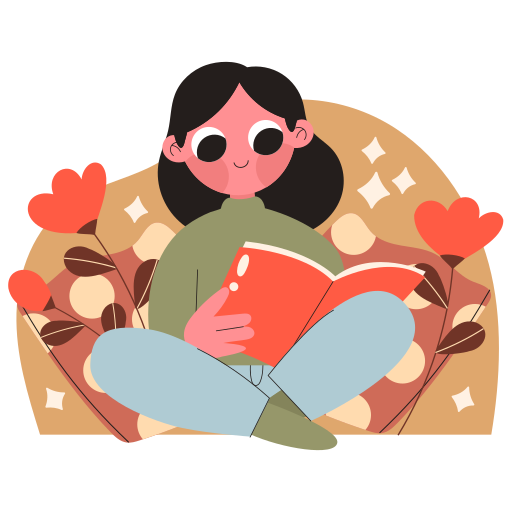 Lời giải:
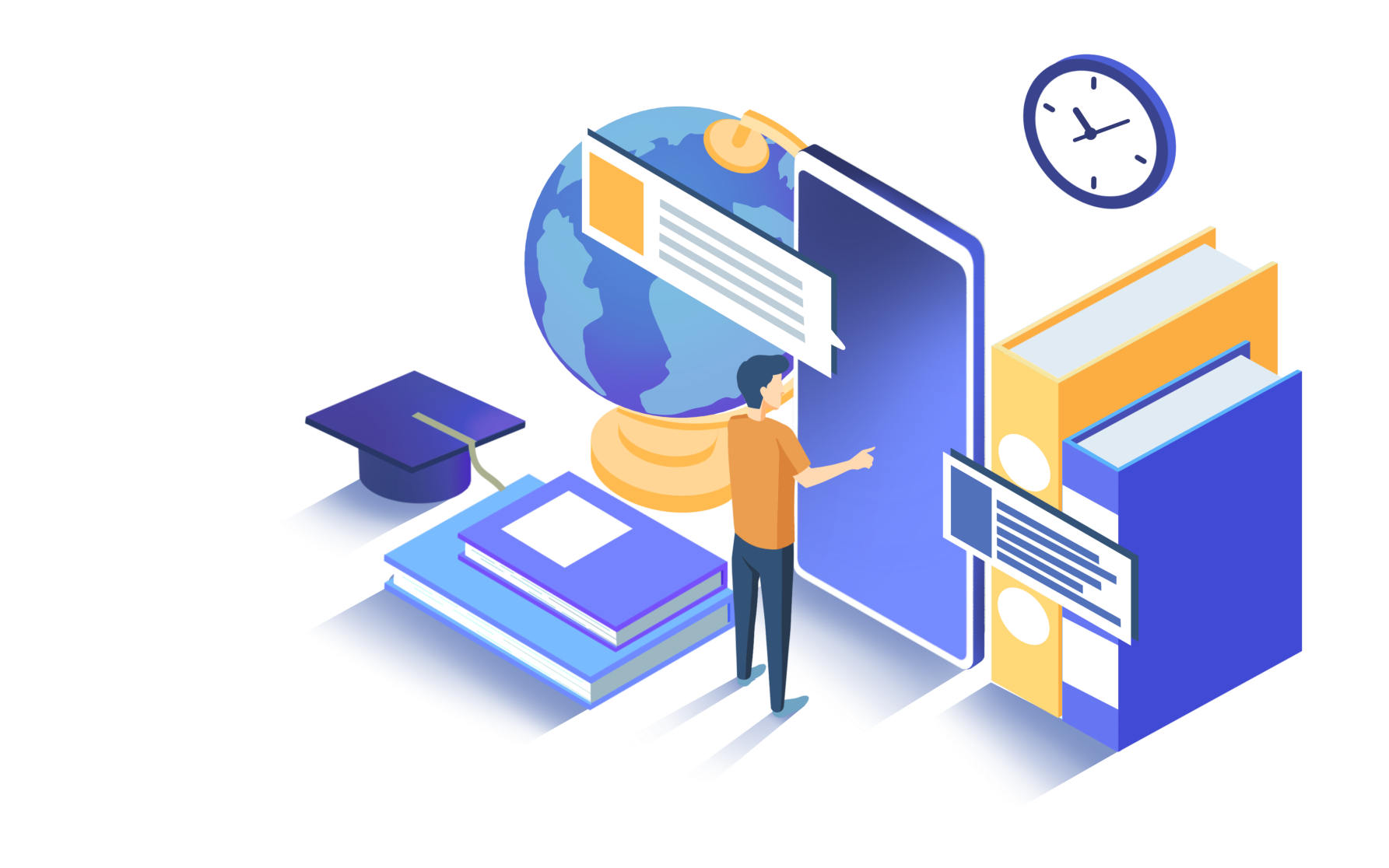 Tính kim loại là tính chất của một nguyên tố mà nguyên tử của nó dễ nhường electron để trở thành ion dương.
Tính phi kim là tính chất của một nguyên tố mà nguyên tử của nó dễ nhận electron để trở thành ion âm.
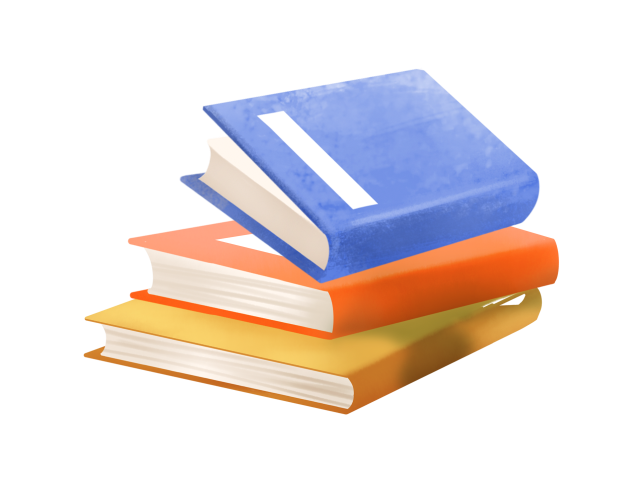 Hình 6.3. Quá trình nhường electron của nguyên tử sodium
+
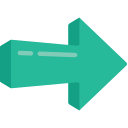 + 1e
- Na là kim loại nhóm IA 
⇒ Có 1 electron ở lớp ngoài cùng 
⇒ Khi tham gia liên kết dễ dàng nhường đi 1 electron để đạt cấu hình electron bền vững khí hiếm, tạo thành Na+
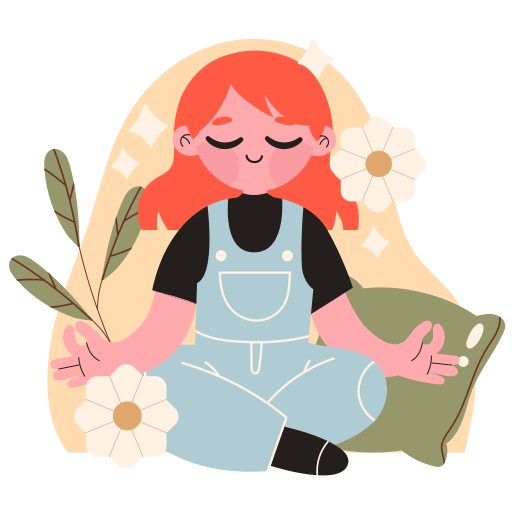 5. Giải thích sự hình thành ion Na+
+11
+11
Ion sodium (Na+)
Nguyên tử sodium (Na)
Hình 6.3. Quá trình nhận electron của nguyên tử fluorine
-
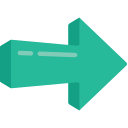 + 1e
5. Giải thích sự hình thành ion F-
- F là phi kim nhóm VIIA 
⇒ Có 7 electron ở lớp ngoài cùng 
⇒ Khi tham gia liên kết dễ dàng nhận thêm 1 electron để đạt cấu hình electron bền vững của khí hiếm, tạo thành F-
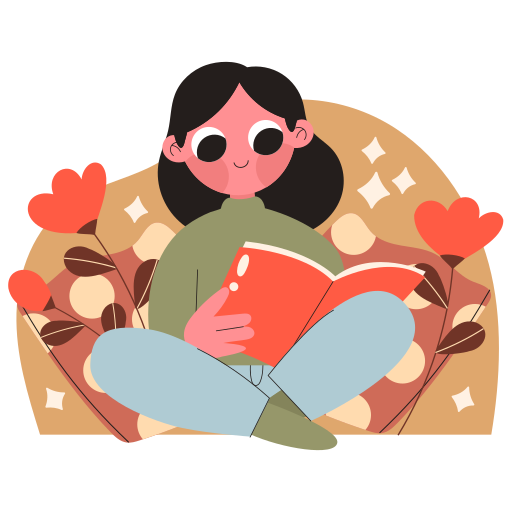 +9
+9
Ion fluorine (F-)
Nguyên tử fluorine (F)
6. Khả năng nhường hoặc nhận electron hóa trị của các nguyên tử các nguyên tố nhóm A thay đổi như thế nào khi:
a) đi từ đầu chu kì đến cuối chu kì?
b) đi từ đầu nhóm đến cuối nhóm?
Lời giải:
- Trong một chu kì, theo chiều tăng dần của điện tích hạt nhân, lực hút giữa hạt nhân với các electron lớp ngoài cùng tăng. Do đó, khả năng nhận electron của các nguyên tử tăng và khả năng nhường electron của các nguyên tử giảm
- Trong một nhóm, theo chiều tăng dần của điện tích hạt nhân, lực hút giữa hạt nhân với các electron lớp ngoài cùng giảm. Do đó, khả năng nhận electron của các nguyên tử giảm và khả năng nhường electron của các nguyên tử tăng
b)
a)
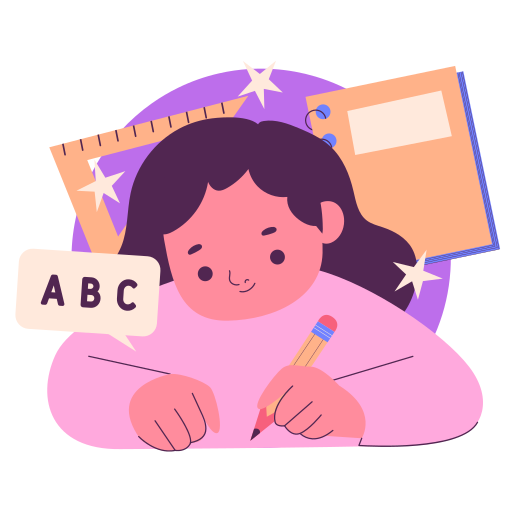 Xu hướng biến đổi tính kim loại, tính phi kim: Tính kim loại, tính phi kim của các nguyên tố nhóm A có xu hướng biến đổi tuần hoàn theo chiều tăng của điện tích hạt nhân:
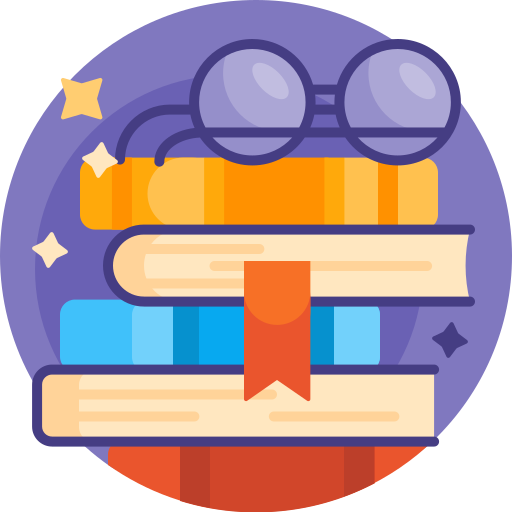 Trong một chu kì, theo chiều tăng dần của điện tích hạt nhân, lực hút giữa hạt nhân với các electron lớp ngoài cùng tăng → tính kim loại của các nguyên tố giảm dần, tính phi kim tăng dần.
Trong một nhóm, theo chiều tăng dần của điện tích hạt nhân, lực hút giữa hạt nhân với các electron lớp ngoài cùng giảm → tính kim loại của các nguyên tố tăng dần, tính phi kim giảm dần.
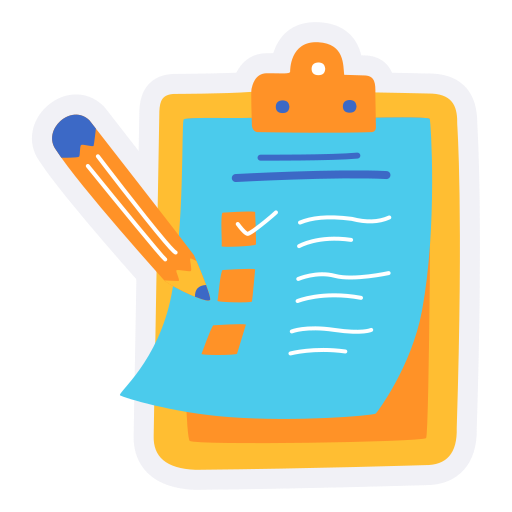 LUYỆN TẬP:
Lời giải:
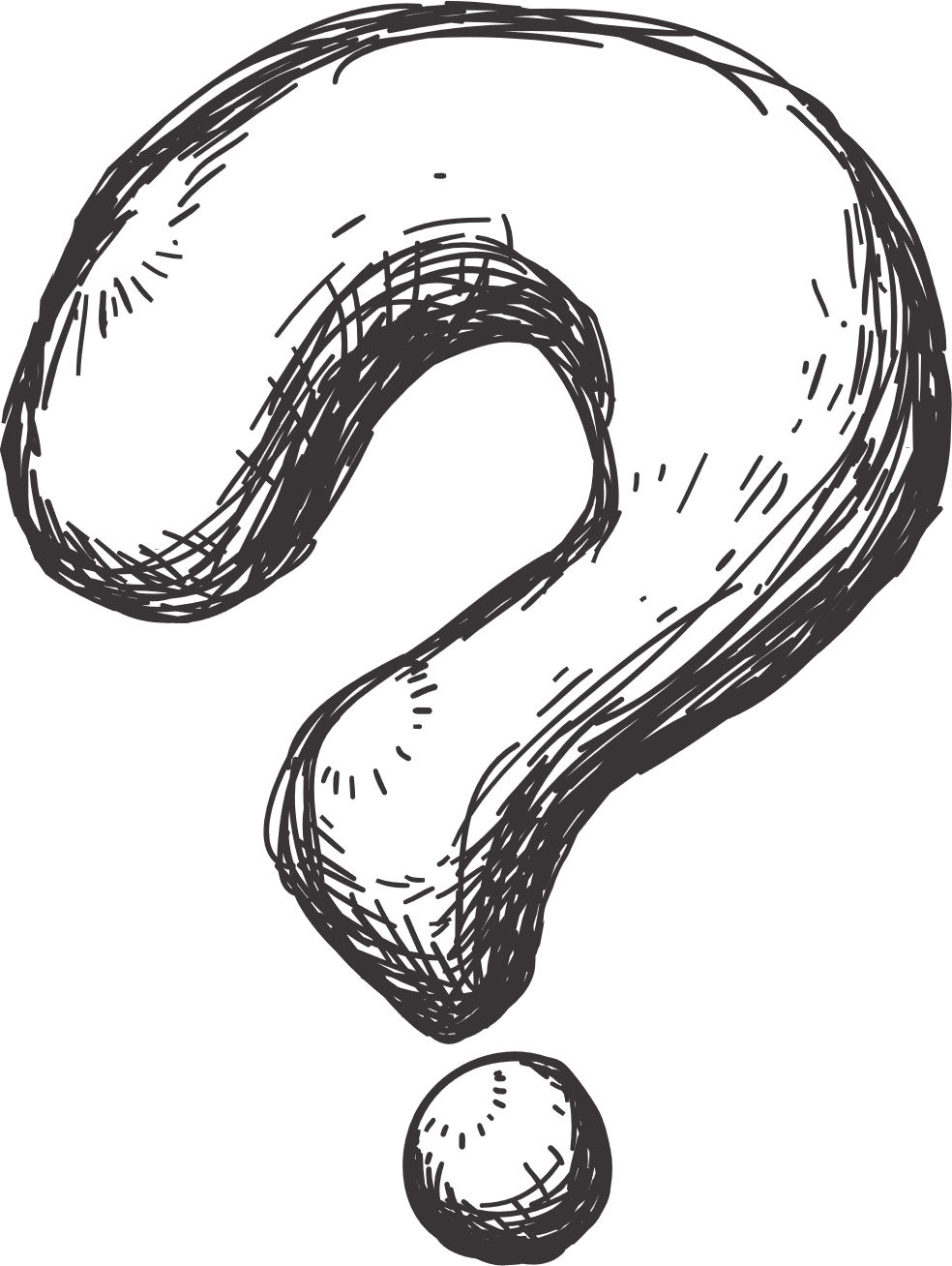 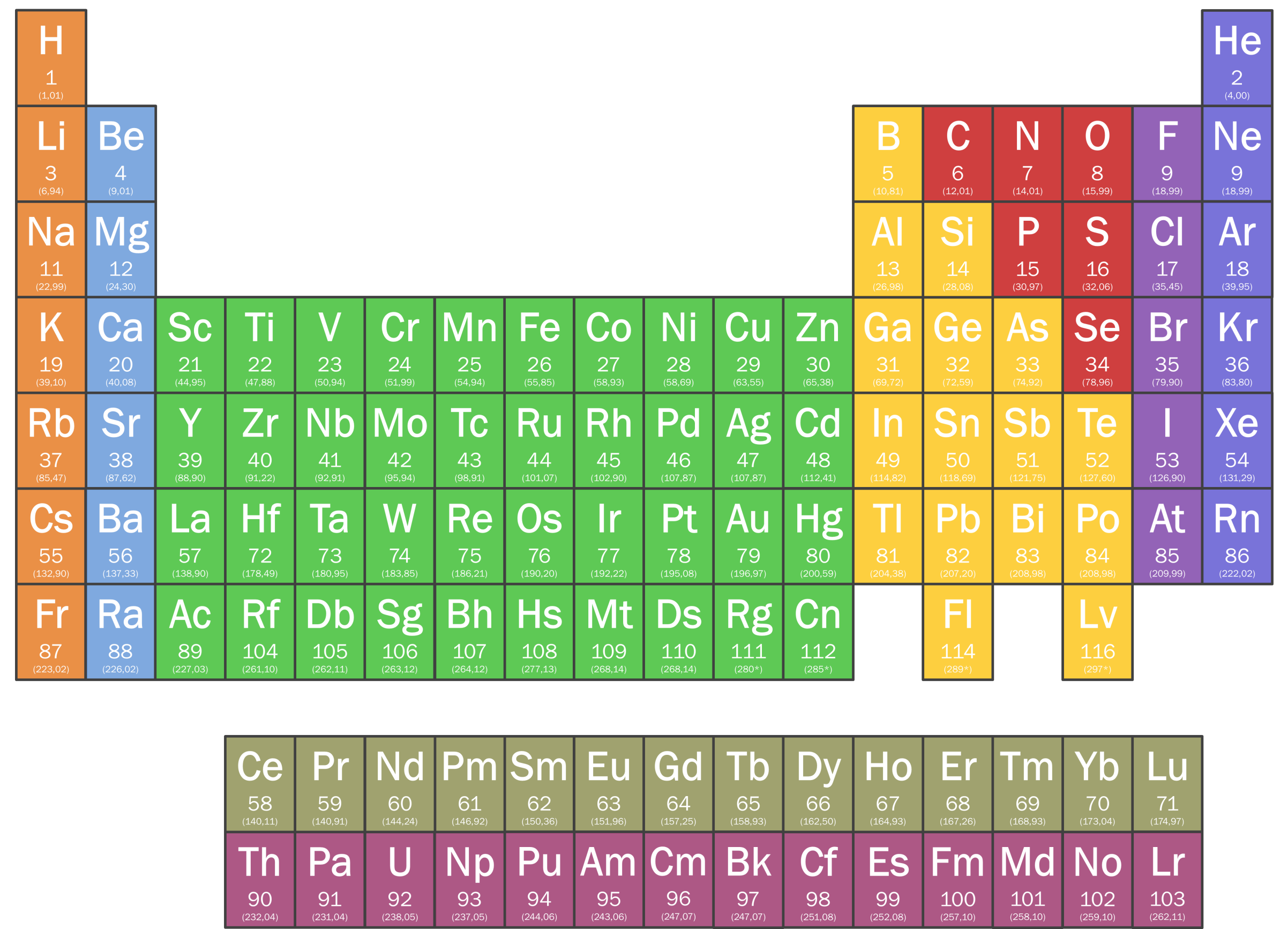 Dựa vào xu hướng biến đổi tính kim loại – phi kim của các nguyên tố trong bảng tuần hoàn, hãy sắp xếp các nguyên tố sau đây theo chiều giảm dần tính kim loại: sodium, magnesium và potassium
- Na, Mg thuộc cùng chu kì 2
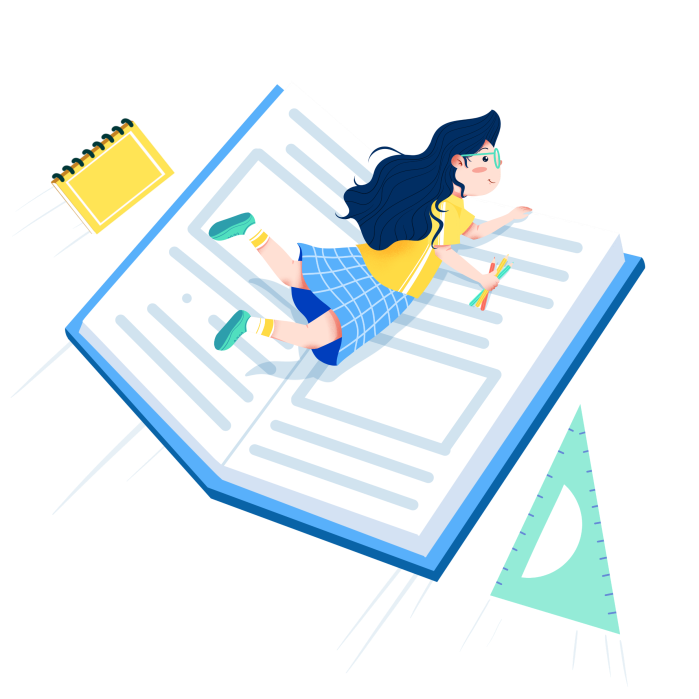 - Na, K thuộc cùng nhóm IA
- Trong 1 chu kì, tính theo chiều tăng dần điện tích hạt nhân, tính kim loại giảm dần ⇒ Tính kim loại Na > Mg (1)
- Trong 1 nhóm, tính theo chiều tăng dần điện tích hạt nhân, tính kim loại tăng dần ⇒ Tính kim loại K > Na (2)
- Từ (1) và (2) ⇒ Sắp xếp các nguyên tố theo chiều giảm dần tính kim loại: K > Na > Mg
行业PPT模板http://www.1ppt.com/hangye/
04
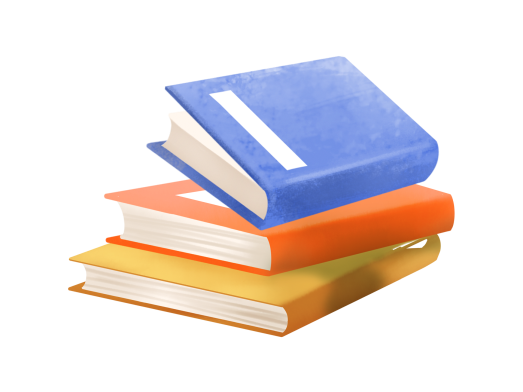 Tính acid – base của oxide và hydroxide
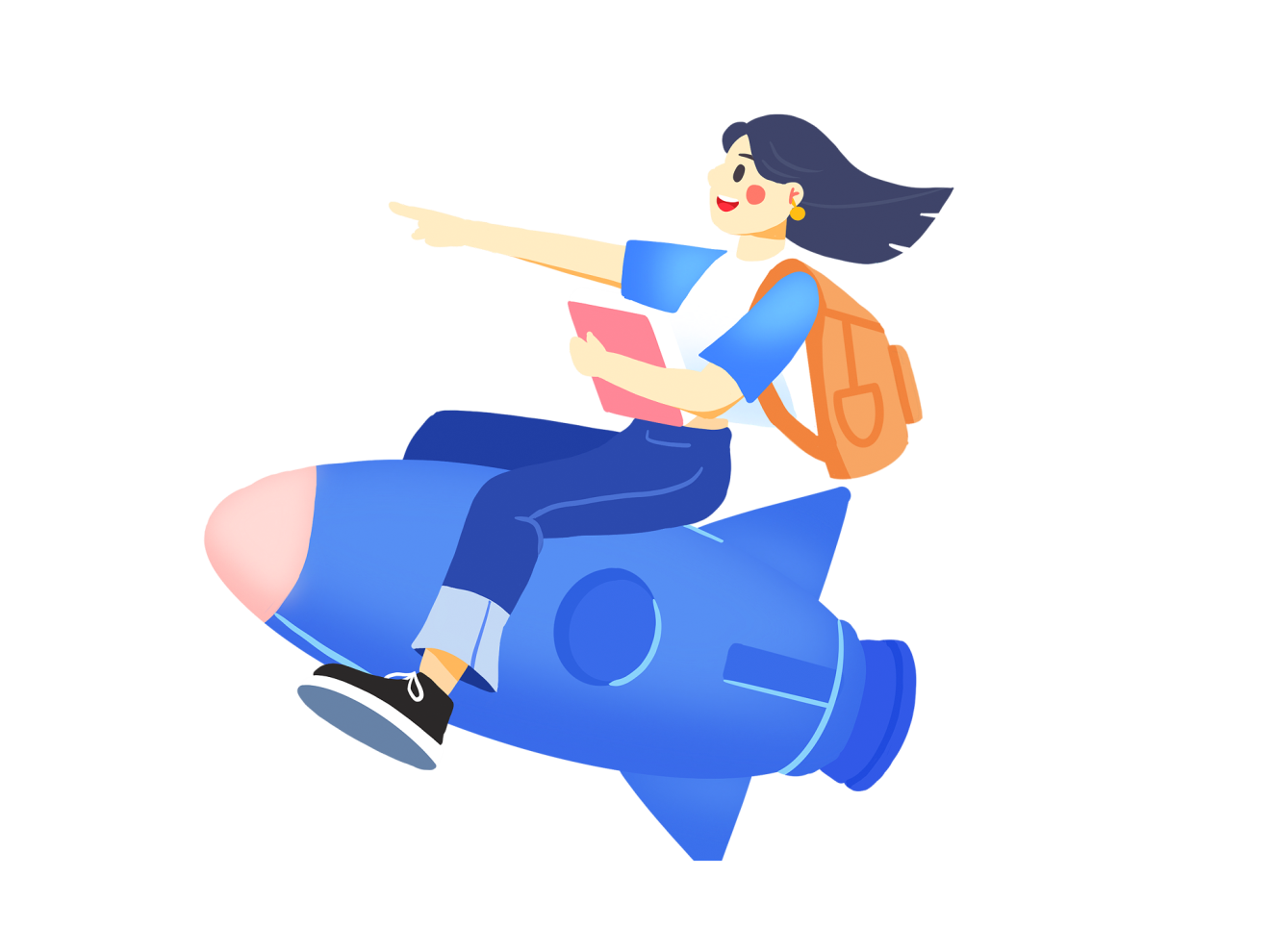 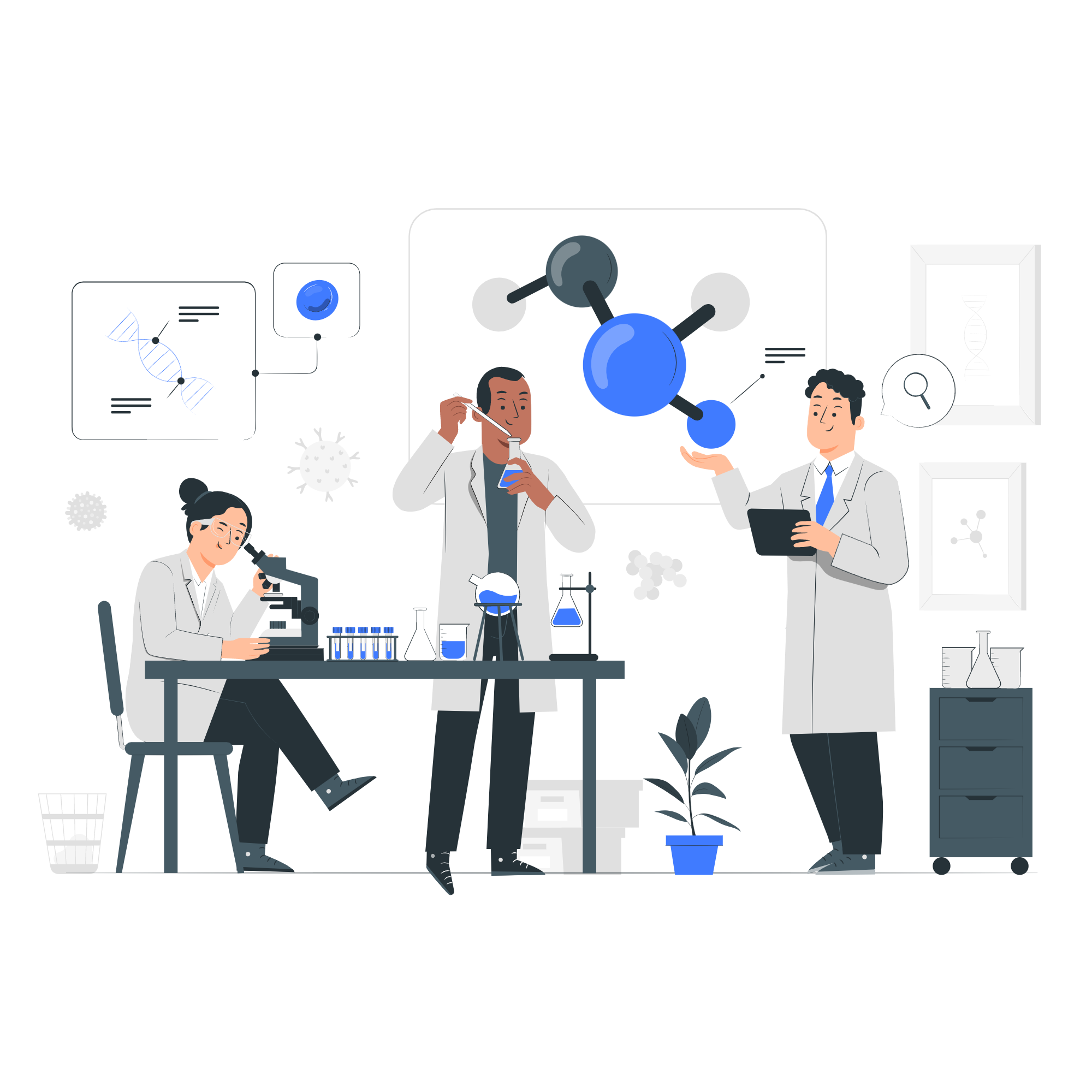 Nhận xét xu hướng biến đối tính acid – base của oxide  và hydroxide tương ứng theo chu kì
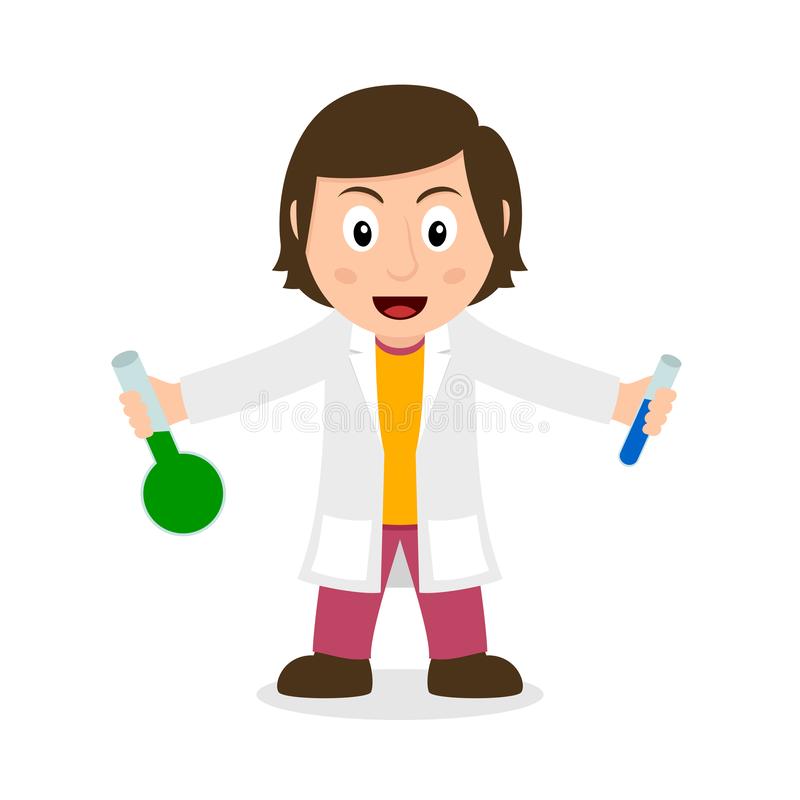 Xét một số phản ứng sau:
Na­2O + 2HCl → 2NaCl + H2O
NaOH + HCl → NaCl + H2O
Al2O3 + 6HCl → 2AlCl3 + 2H2O
Al2O3 + 2KOH + 3H2O → 2K[Al(OH)4]
Al(OH)3 + KOH → K[Al(OH)4]
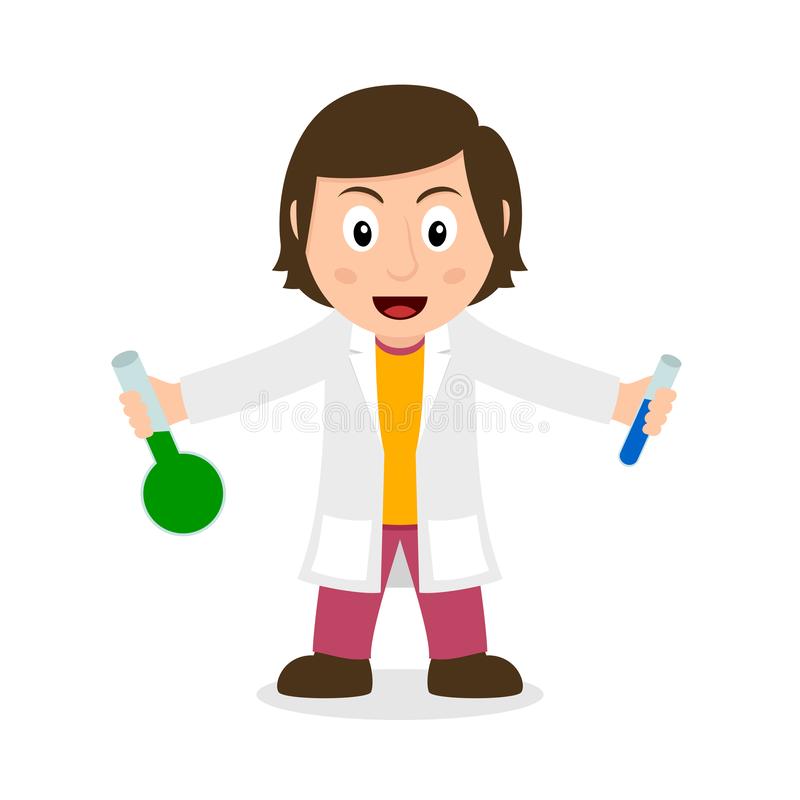 Xét một số phản ứng sau:
Al(OH)3 + 3HCl → AlCl3 + 3H2O
SO3 + KOH → KHSO4
SO3 + 2KOH → K2SO4 + H2O
H2SO4 + 2KOH → K2SO4 + H2O
H2SO4 + KOH → KHSO4 + H2O
7. Từ  các phản ứng của các oxide và hydroxide: Na2O, NaOH, Al2O3, Al(OH)3, SO3, H2SO4 với các dung dịch HCl, KOH, hãy nhận xét tính acid, base của các oxide và hydroxide trên
Lời giải:
- Tính acid, base của oxide
   + Na2O phản ứng với acid
   + Al2O3 phản ứng với cả acid và base
   + SO3 phản ứng với acid
⇒ Tính base: Na2O > Al2O3 > SO3. Tính acid: Na2O < Al2O3 < SO3
- Tính acid, base của hydroxide
   + NaOH phản ứng với acid
   + Al(OH)3 phản ứng với acid và base
   + H2SO4 phản ứng với base
⇒ Tính base: NaOH > Al(OH)3 > H2SO4. Tính acid: NaOH < Al(OH)3 < H2SO4.
[Speaker Notes: ecacb814-21a1-497a-8896-c3b2aa865731.source.default.zh-Hans]
Bảng 6.2. Tính acid – base của oxide & hydroxide cùng chu kì (chu kì 2 & 3)
8. Quan sát Bảng 6.2, hãy liên hệ xu hướng biến đổi tính acid, tính base của oxide và hydroxide tương ứng với tính kim loại, phi kim của các nguyên tố trong chu kì
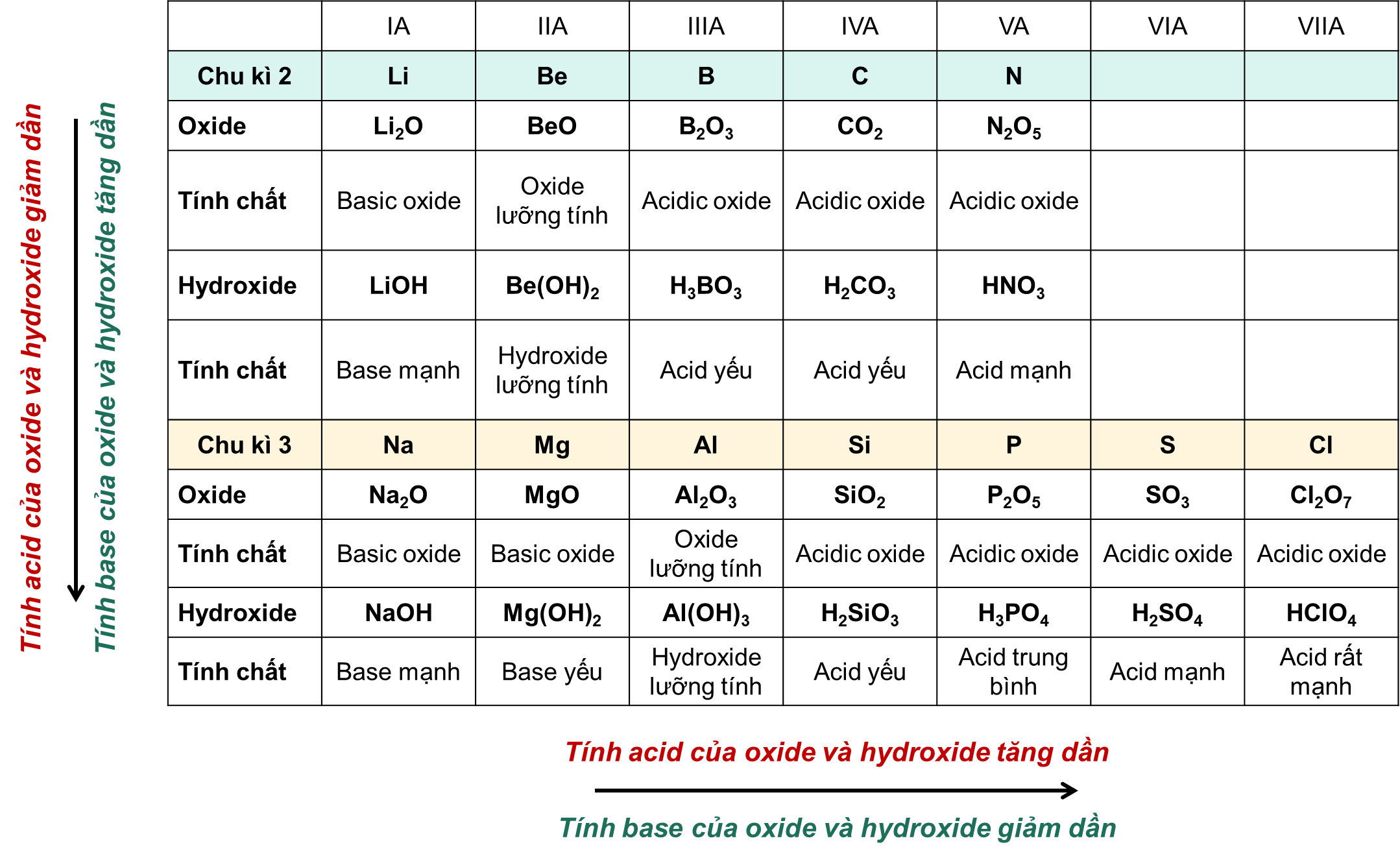 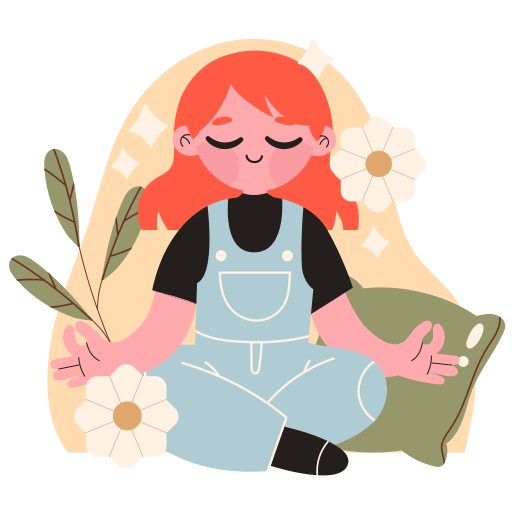 Lời giải:
- Trong 1 chu kì:
+ Tính kim loại giảm dần, tính phi kim tăng dần.
+ Tính base của oxide, hydroxide giảm dần; tính acid của oxide, hydroxide tăng dần
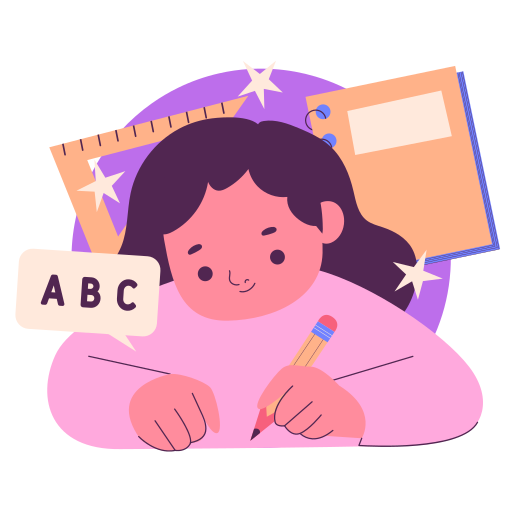 Trong một chu kì, theo chiều tăng dần của điện tích hạt nhân, tính base của oxide và hydroxide tương ứng giảm dần, tính acid của chúng tăng dần.
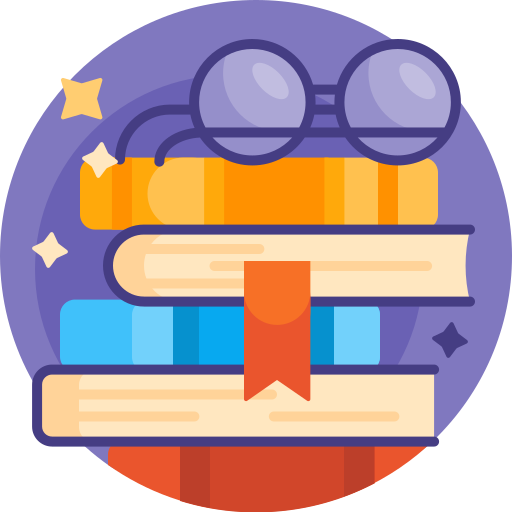 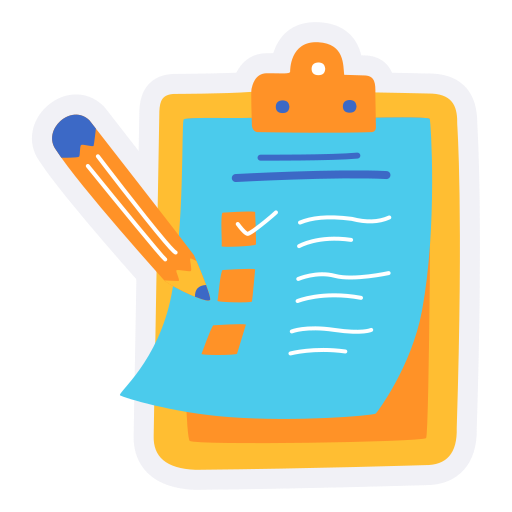 LUYỆN TẬP:
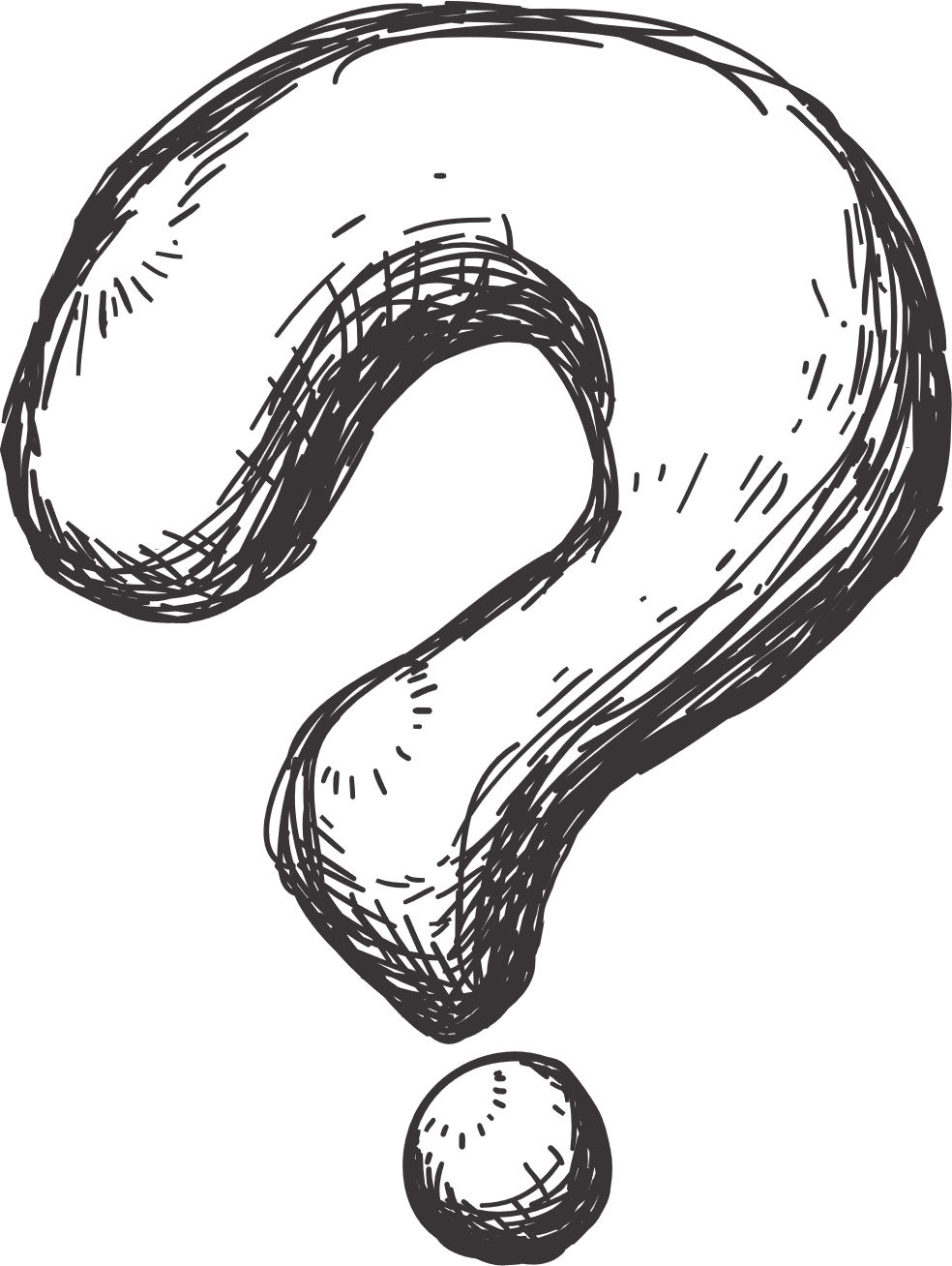 Lời giải:
Dựa vào xu hướng biến đổi tính acid -  base của oxide và hydroxide tương ứng của các nguyên tố trong bảng tuần hoàn, hãy sắp xếp các hợp chất sau đây theo chiều giảm dần tính acid của chúng: H2SiO3, HClO4, H2SO4, H3PO4
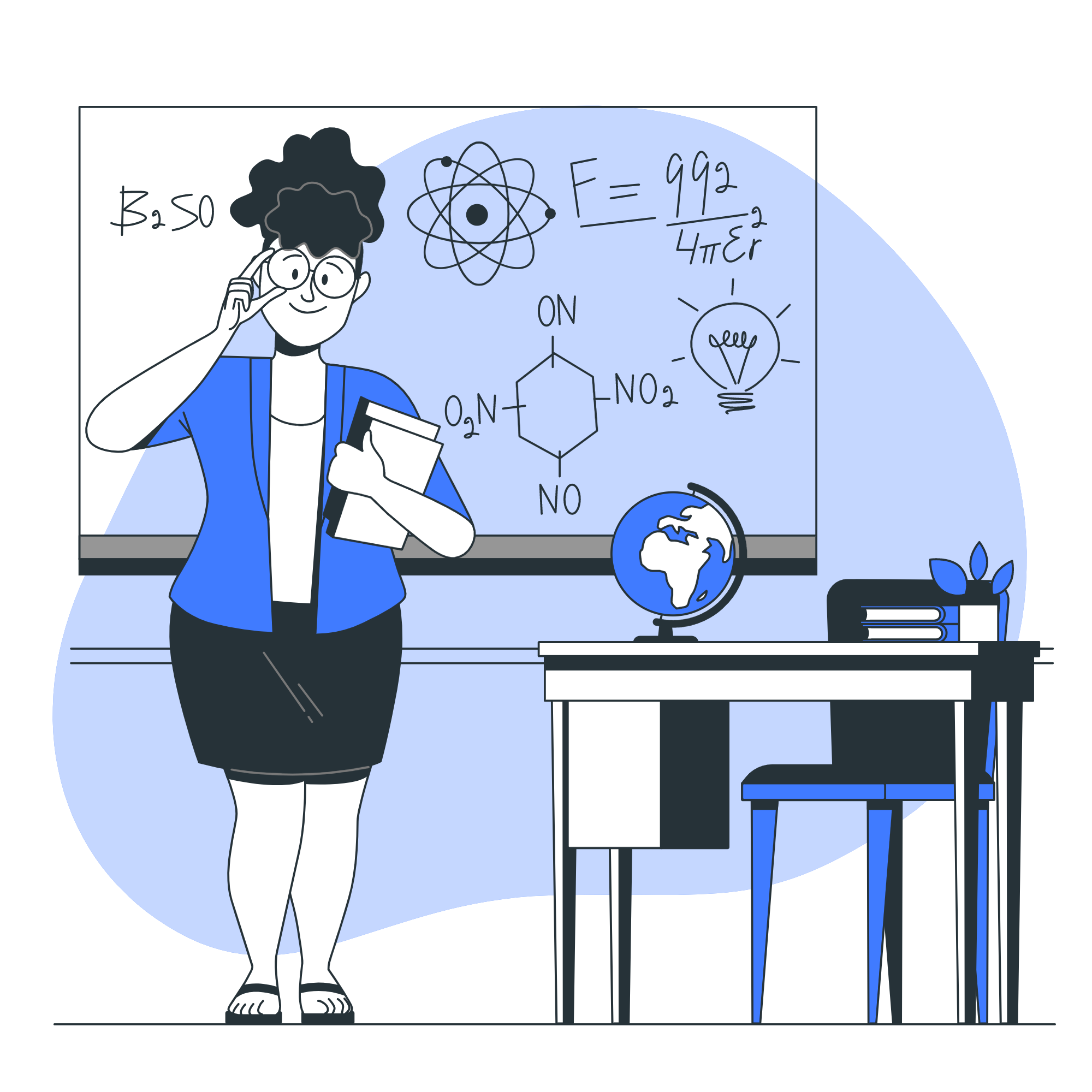 - Trong cùng 1 chu kì, tính từ trái trang phải, tính acid của hydroxide tương ứng của các nguyên tố trong bảng tuần hoàn tăng dần
⇒ Sắp xếp theo chiều giảm dần tính acid: HClO4 > H2SO4 > H3PO4 > H2SiO4
行业PPT模板http://www.1ppt.com/hangye/
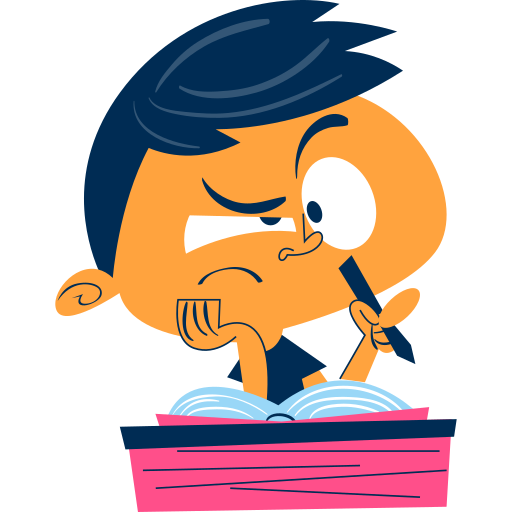 VẬN DỤNG:
Aspartame là một chất làm ngọt nhân tạo, được sử dụng trong một số loại soda dành cho người ăn kiêng. Xác định vị trí của các nguyên tố tạo nên aspartame trong bảng tuần hoàn. Trong số các nguyên tố đó, nguyên tố nào có tính phi kim mạnh nhất?
- H có tính phi kim yếu
⇒ Nguyên tố O có tính phi kim mạnh nhất
Lời giải:
- Trong cùng 1 chu kì, theo chiều tăng dần điện tích hạt nhân, tính phi kim tăng dần
⇒ Tính phi kim: C < N < O
- N: ô số 7, nhóm VA, chu kì 2
- O: ô số 8, nhóm VIA, chu kì 2
- H: ô số 1, nhóm IA, chu kì 1
- C: ô số 6, nhóm IVA, chu kì 2
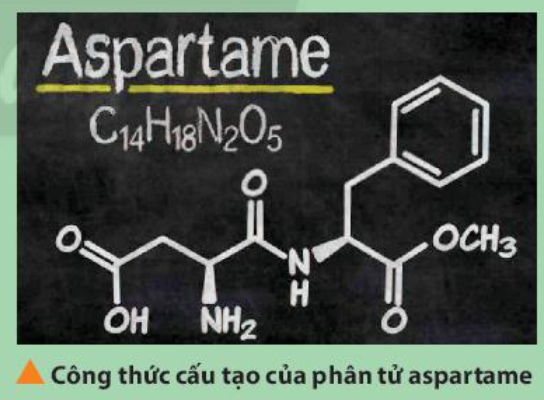 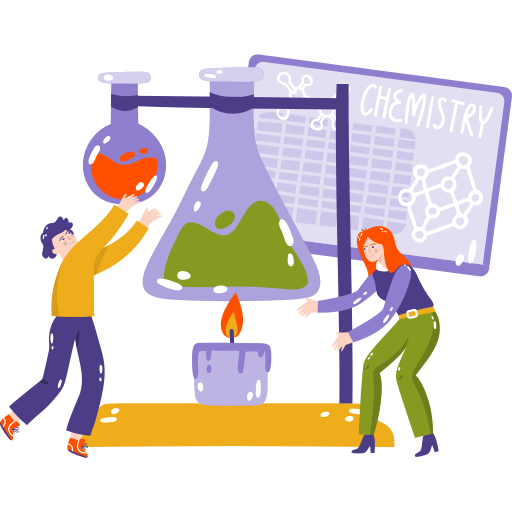 CỦNG CỐ
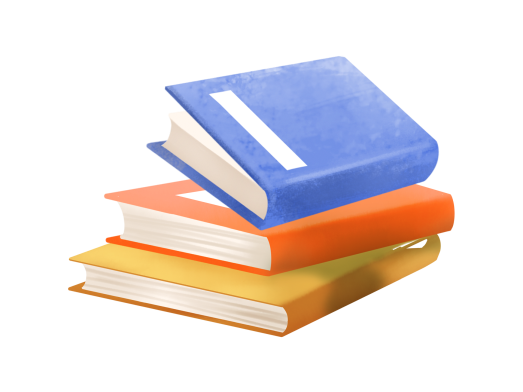 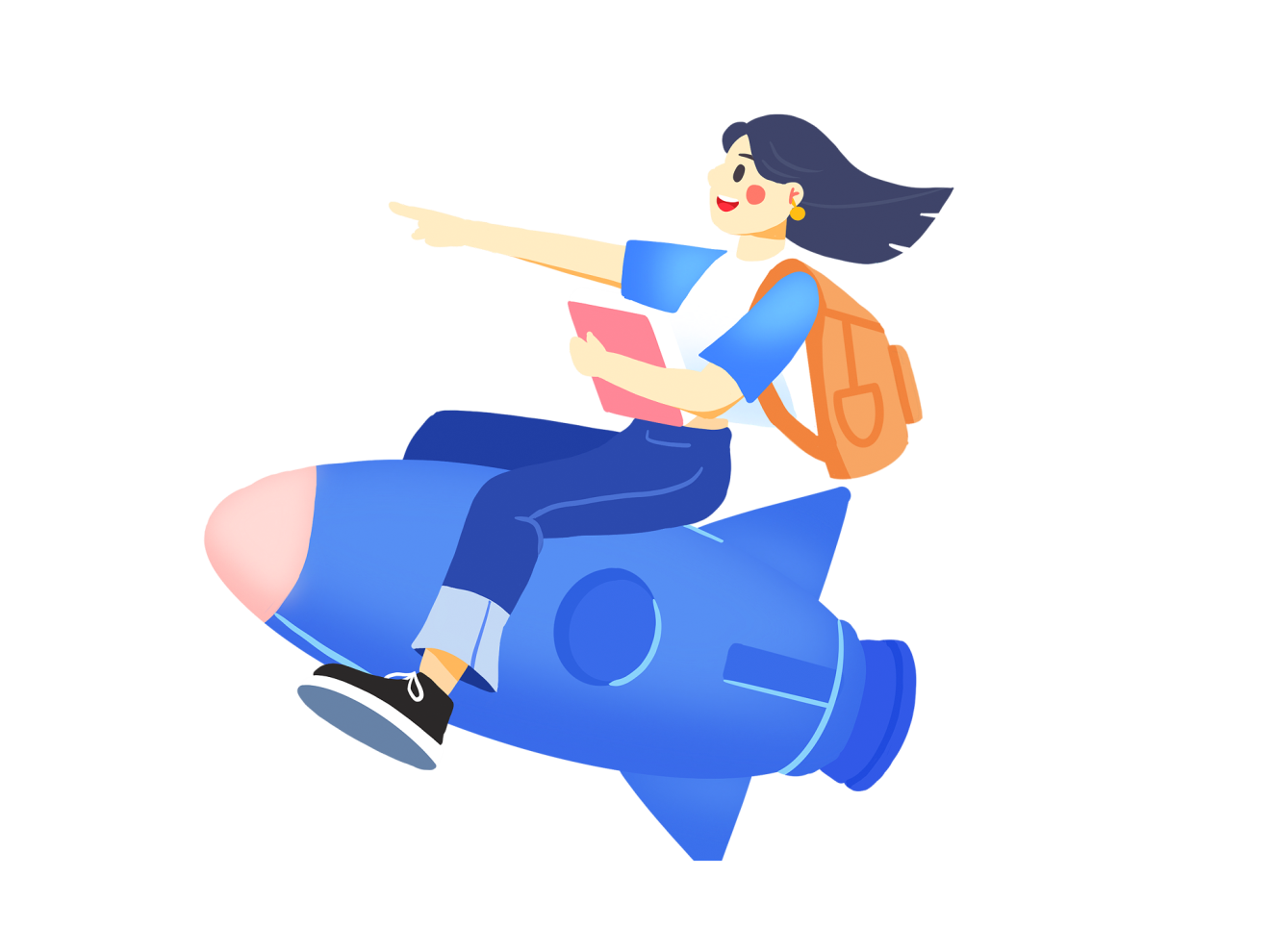 Câu 1: Đại lượng đặc trưng cho khả năng hút electron của nguyên tử các nguyên tố khi hình thành liên kết hoá học là :
A
C
B
D
Tính phi kim.
Độ âm điện.
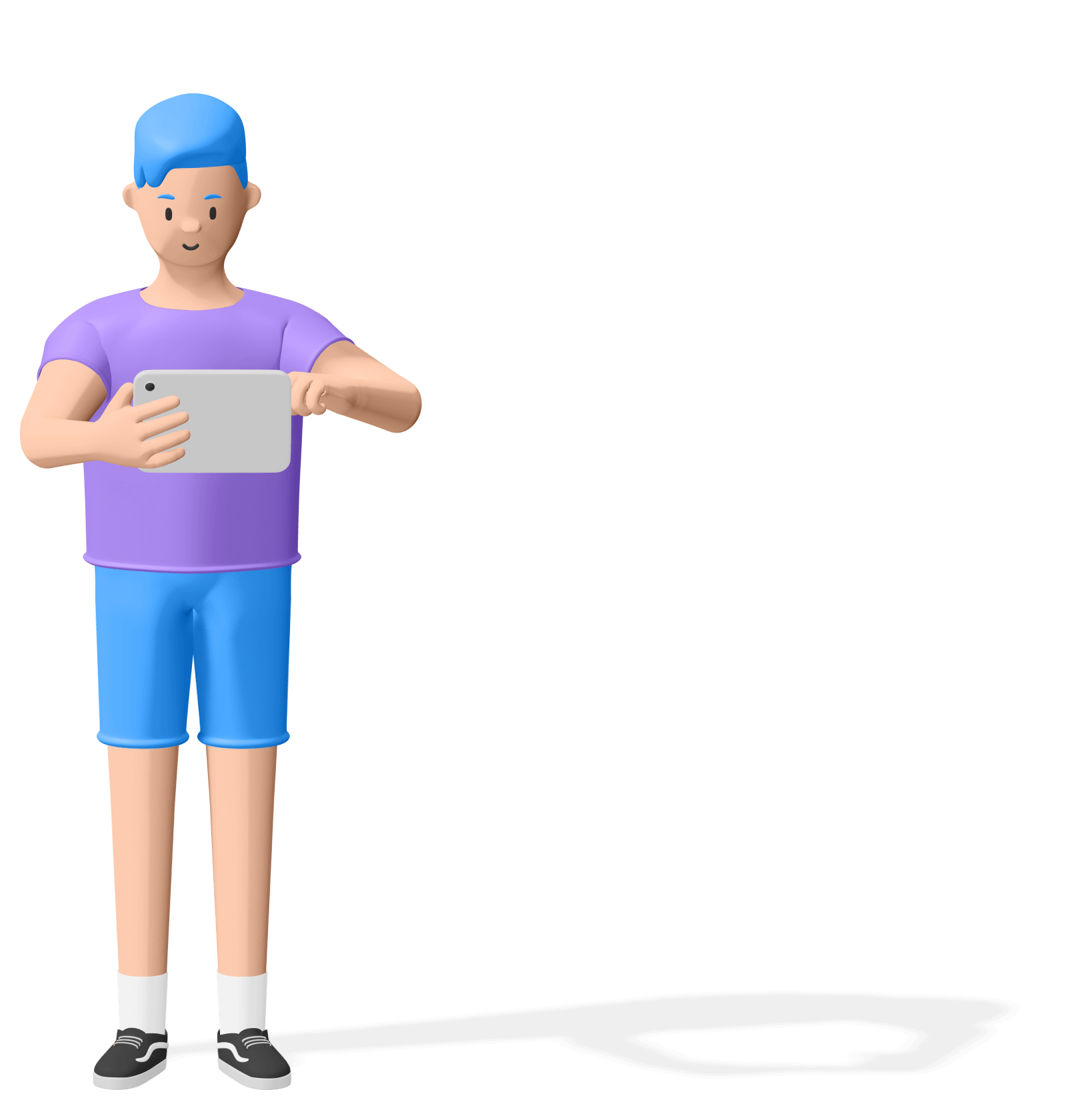 Tính kim loại.
Điện tích hạt nhân.    .
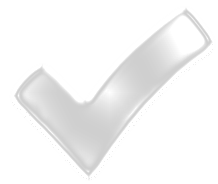 Câu 2: Dãy kim loại xếp theo tính kim loại tăng dần là:
A
B
C
D
Ca, Mg, Al, Rb, K
Al, Mg, Ca, Rb, K
Mg, Ca, Al, K, Rb
Al, Mg, Ca, K, Rb
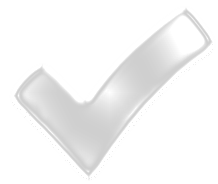 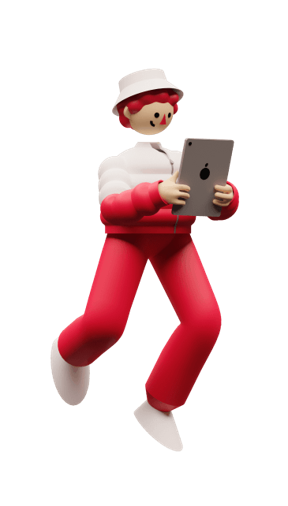 Câu 3: Trong một chu kì, theo chiều tăng dần của điện tích hạt nhân,
bán kính nguyên tử giảm dần, tính kim loại tăng dần.
bán kính nguyên tử giảm dần, tính phi kim tăng dần.
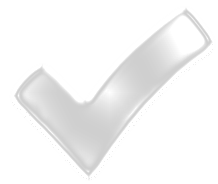 B
A
bán kính nguyên tử tăng dần, tính phi kim tăng dần.
bán kính nguyên tử tăng dần, tính phi kim giảm dần.
C
D
PPT下载 http://www.1ppt.com/xiazai/
Câu 4: Dãy nguyên tố nào sau đây được sắp xếp theo chiều tăng dần độ âm điện?
B
C
D
Na, Li, C, O, F
Na, Li, F, C, O
Li, Na, C, O, F
Li, Na, F, C, O
A
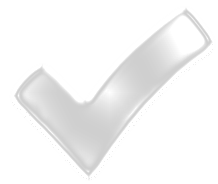 Câu 5: Dãy nguyên tố nào sau đây được sắp xếp theo chiều tang dần tính kim loại?
B
D
C
Li, Be, Na, K
Al, Na, K, Ca
Mg, K, Rb, Cs
Mg, Na, Rb, Sr
A
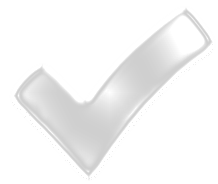 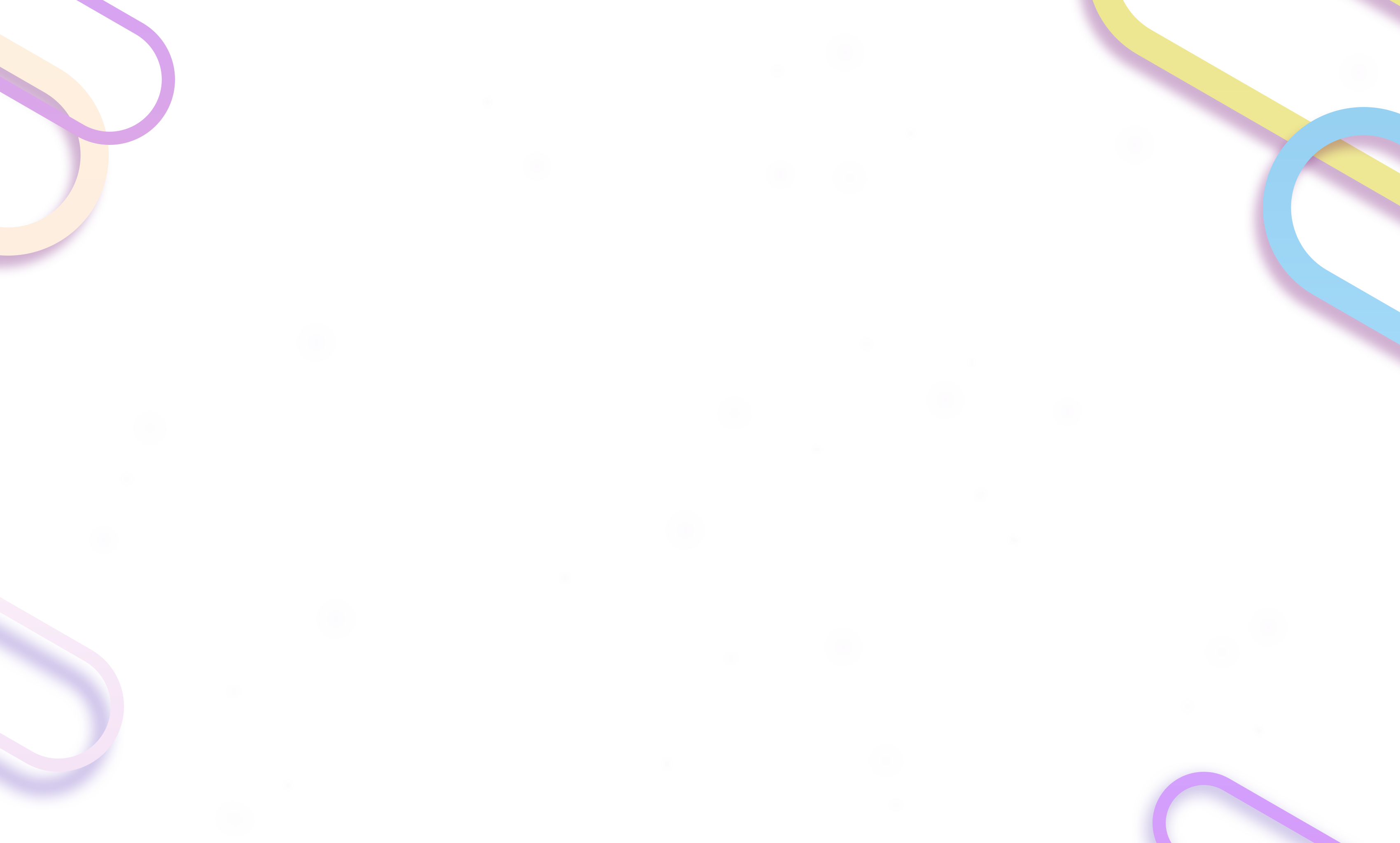 6
Cho các axit sau: HCl, HBr, HI, HF. Acid yếu nhất là:
HCl
HBr
HF
HI
A
B
C
D
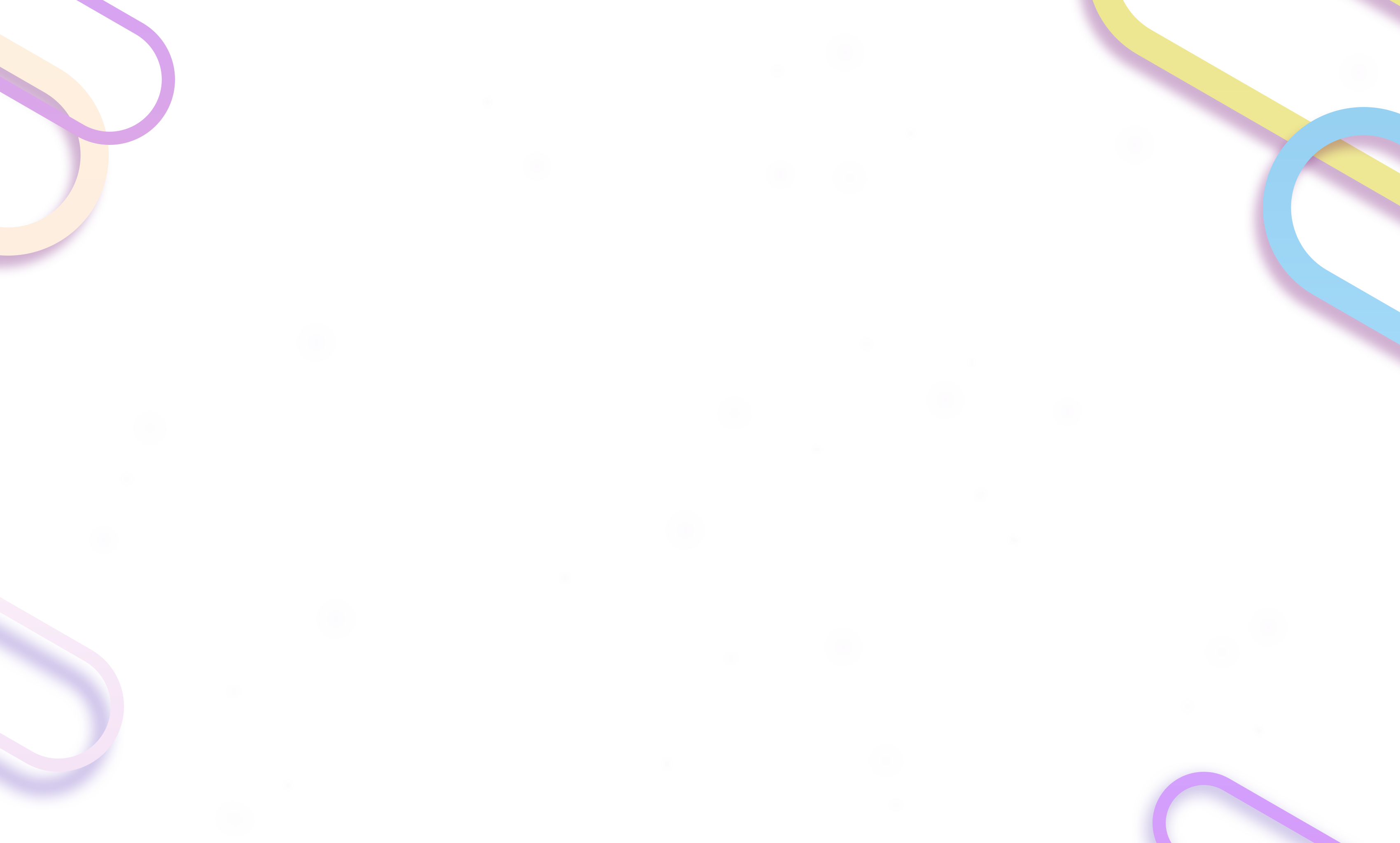 7
Ba nguyên tố A (Z= 11), B (Z= 12), C (Z= 13) có hydroxide tương ứng là X, Y, T. Chiều tăng dần tính base của các hydroxide này là:
A
C
D
B
T, Y, X
X, Y, T
X, T, Y
T, X, Y
48
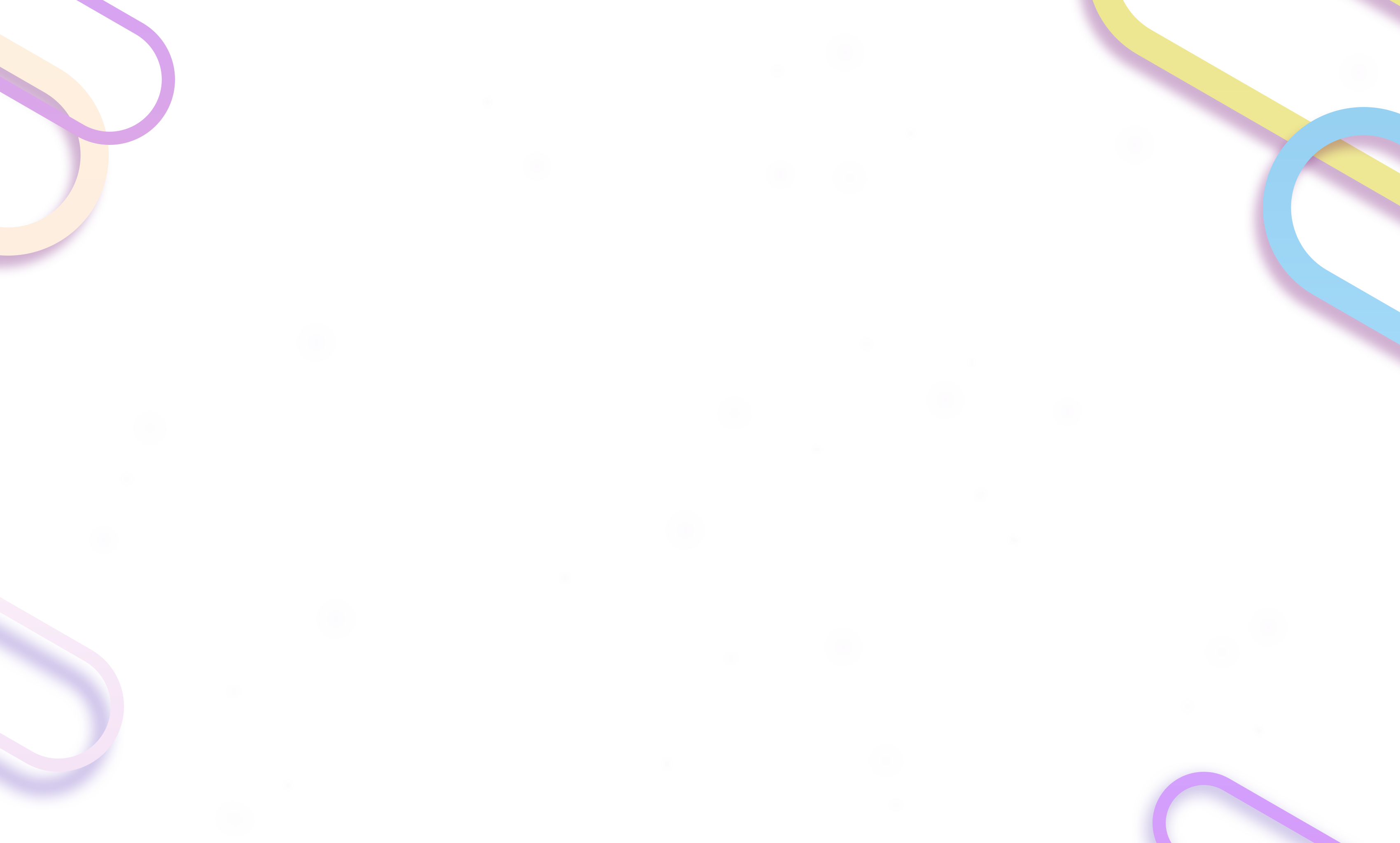 Cho các nguyên tố X, Y, Z với số hiệu nguyên tử lần lượt là 11, 29, 37. Phát biểu nào sau đây đúng?
8
Các nguyên tố này đều là kim loại nhóm IA.
A
B
Các nguyên tố này không cùng một chu kì.
Thứ tự tính base tăng dần: XOH < YOH < ZOH
C
D
Thứ tự tính kim loại tăng dần: X < Y < Z.
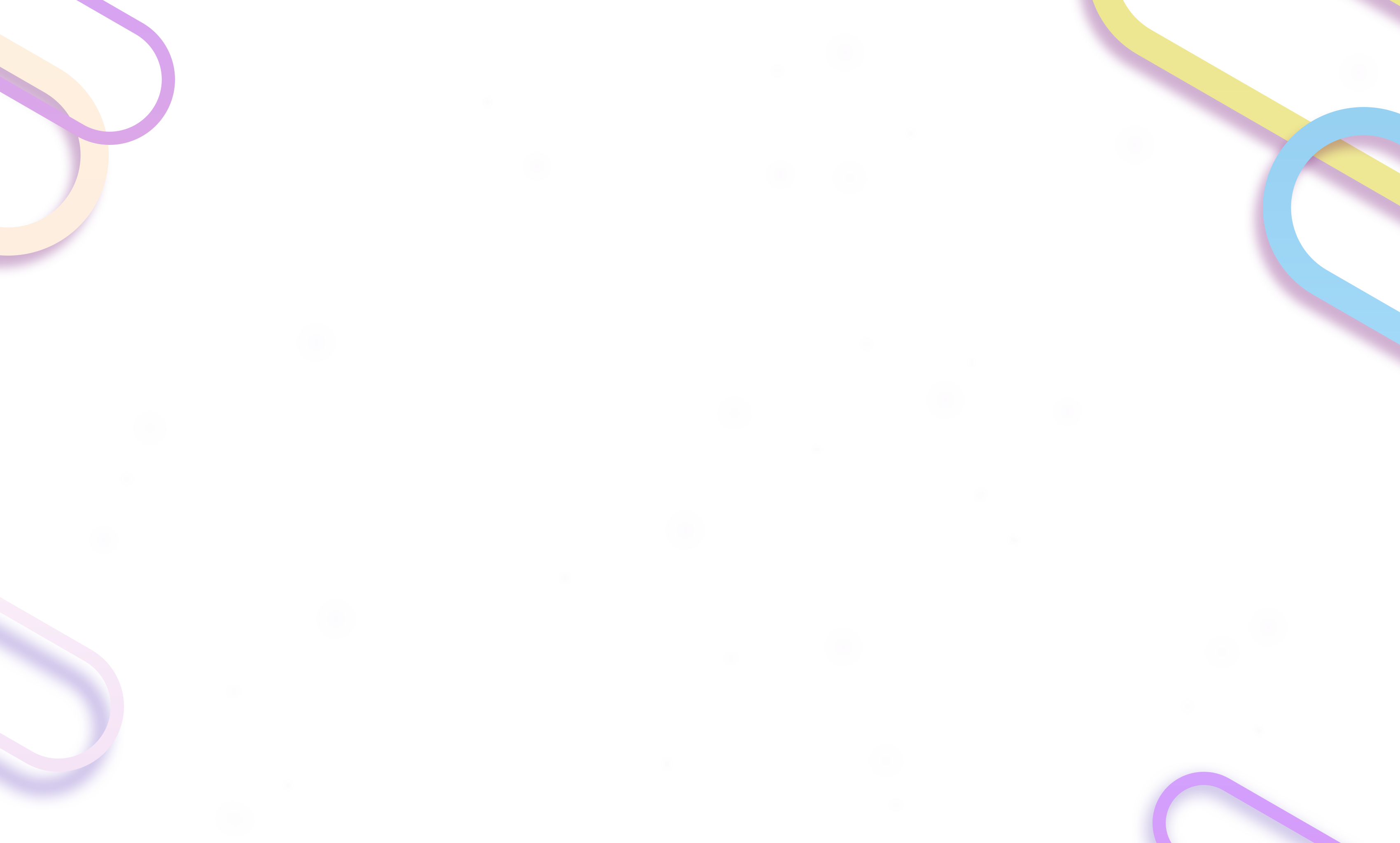 9
Hợp cất khí của nguyên tố R với hidro có công thức hóa học RH4. Trong oxit mà R có hóa trị cao nhất, R chiếm 46,67% về khối lượng. Nguyên tố R thuộc chu kì
A
B
2
3
4
5
C
D
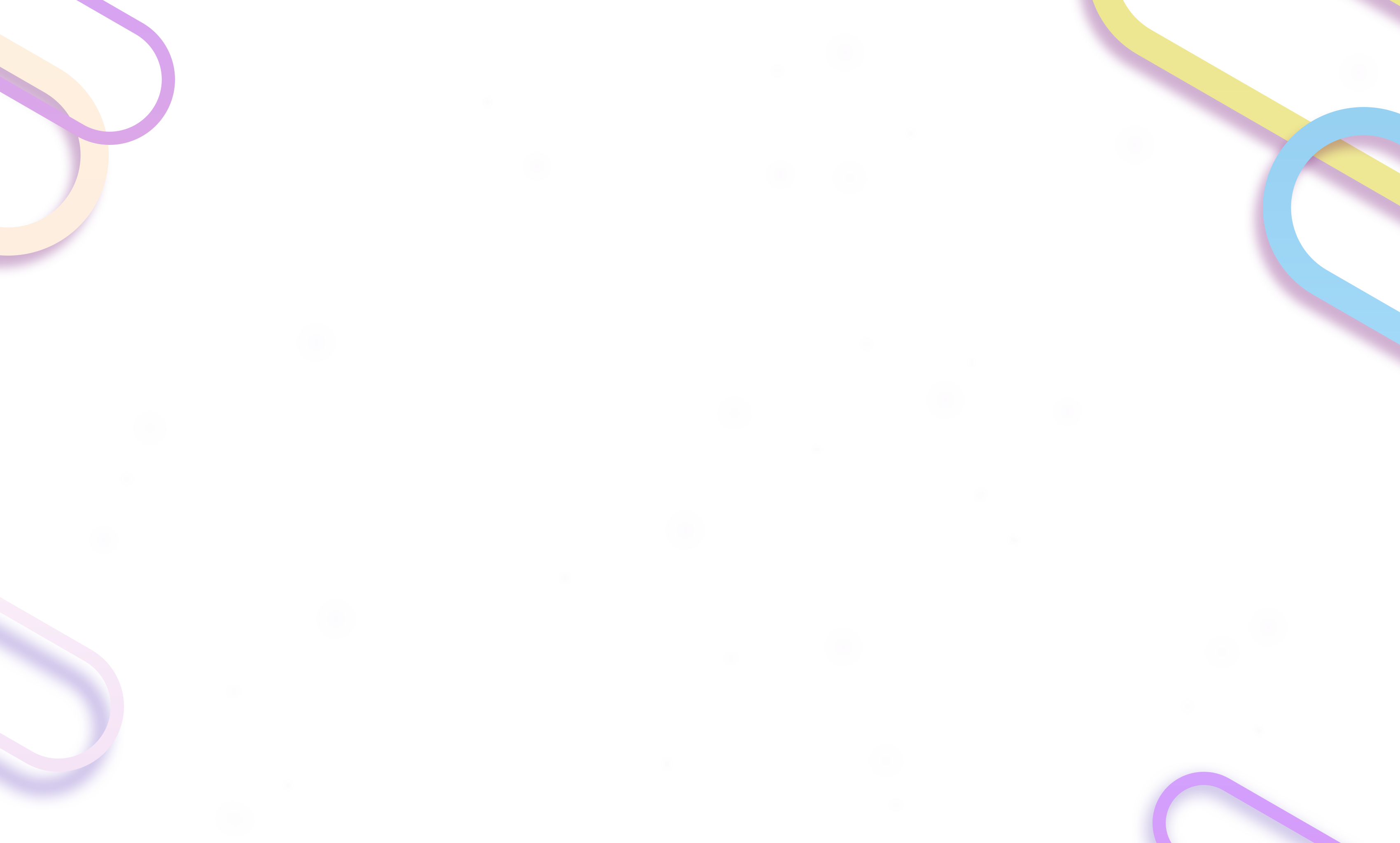 Trong các mệnh đề sau, mệnh đề nào phát biểu đúng?
Trong một nhóm A theo chiều tăng của điện tích hạt nhận thì:
10
A
Độ âm điện giảm
B
Tính kim loại giảm, tính phi kim tăng
Tính base của các oxide và hydroxide tương 
ứng tăng dần, đồng thời tính acid cũng tăng dần
C
D
Số electron lớp ngoài cùng giảm dần
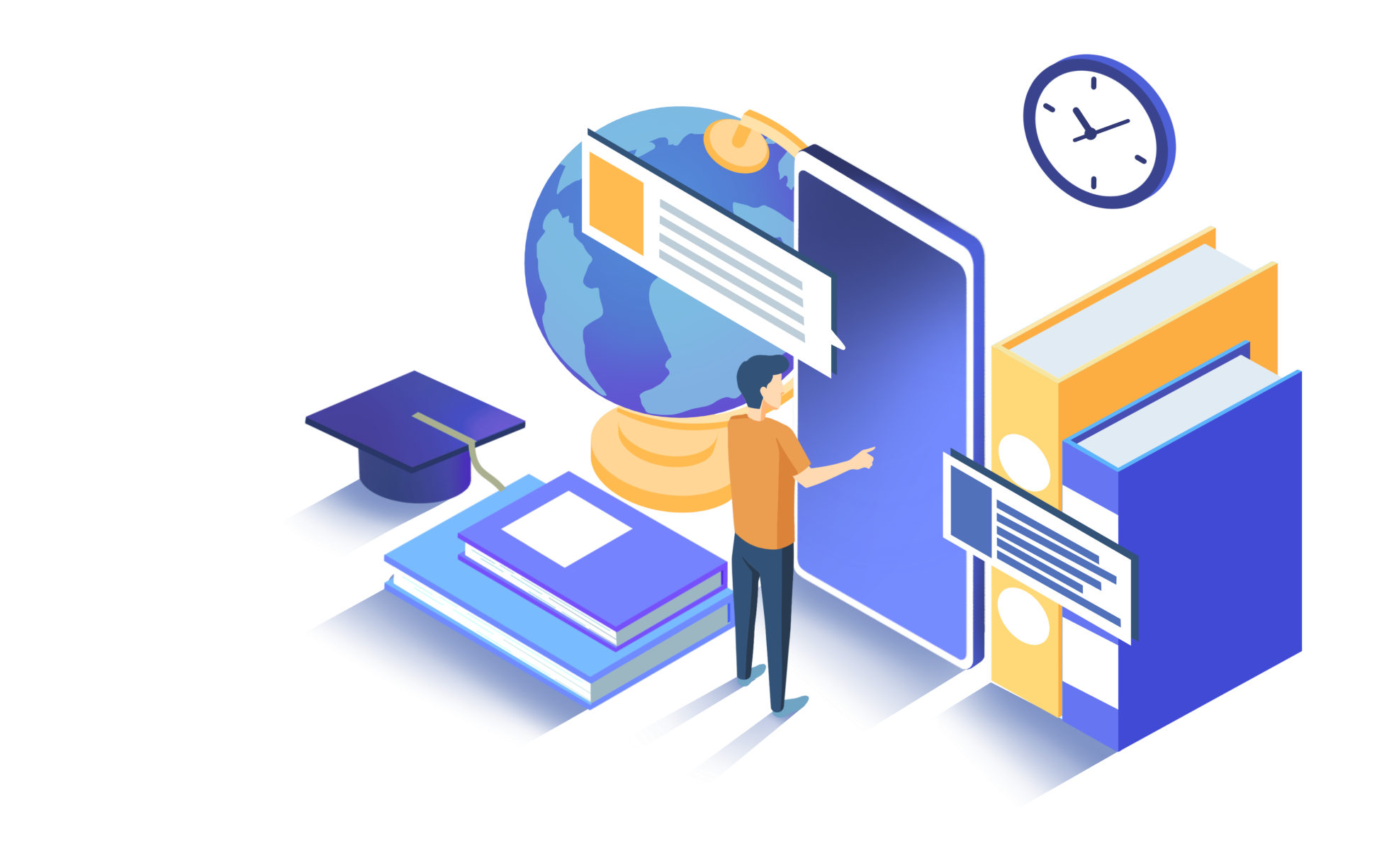 Thank you !!!